HPE Intelligent Edge
Maximizing the IOT Value
Mohammed Hafiz Darvesh
Worldwide Solution Architect, IoT
HPE Communications and Media Solutions
Agenda
Edgeline Overview
Use cases
Operationalize Video Surveillance Use case
Edgeline and Universal IoT in action
Performance Data
Today’s Ask ………. I want Video, always connected and I want response FAST
2,617 x avg. smart phone
touches / day
What customers offer today …..
Autonomous offline edge operations(no universal connections)
Centralized Management from Cloud (Slow Response)
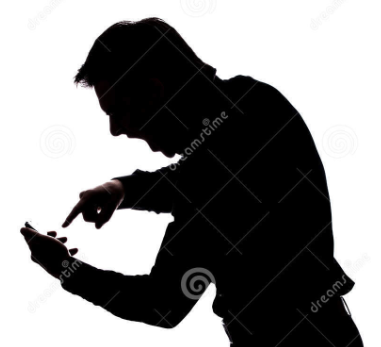 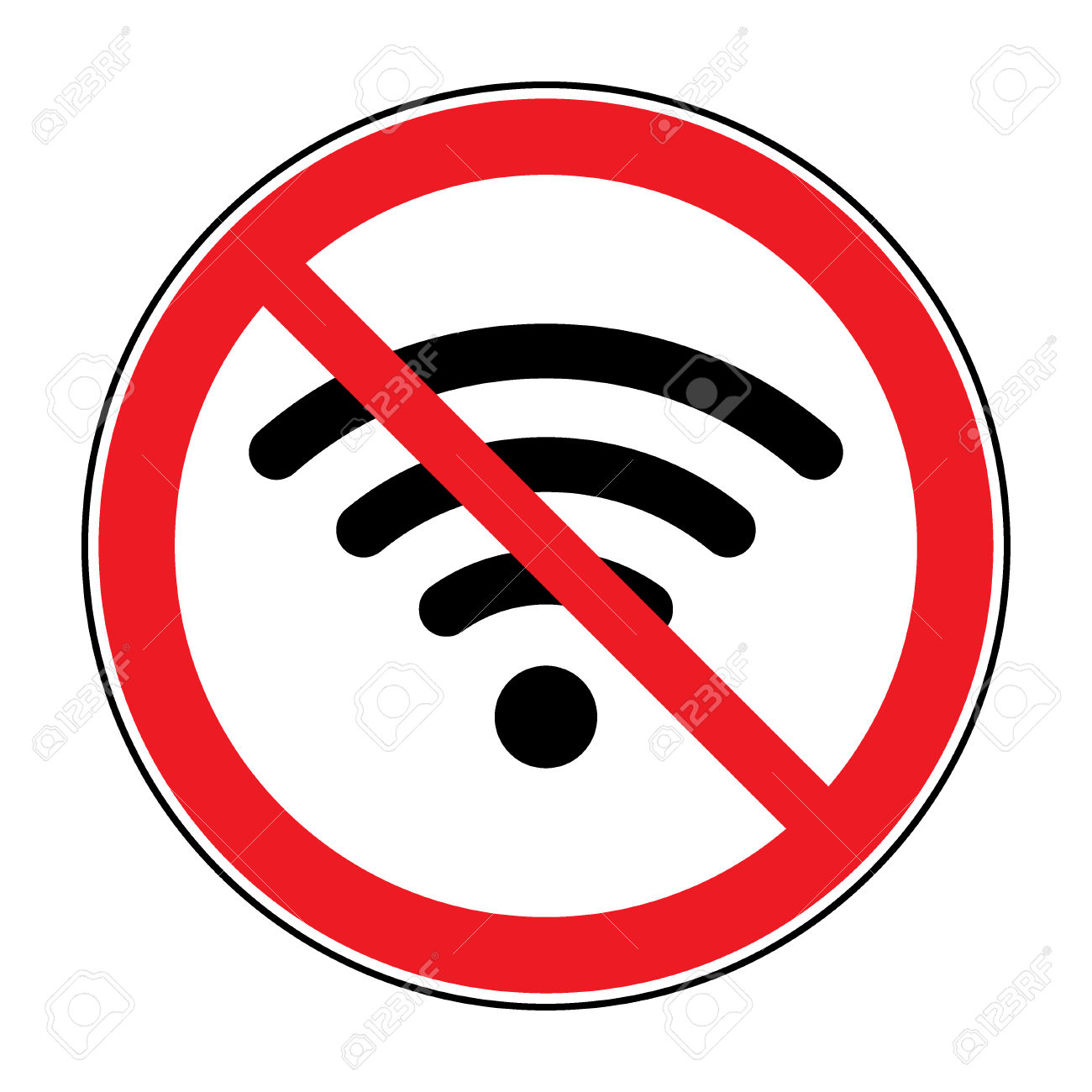 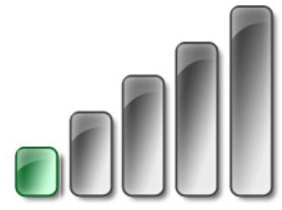 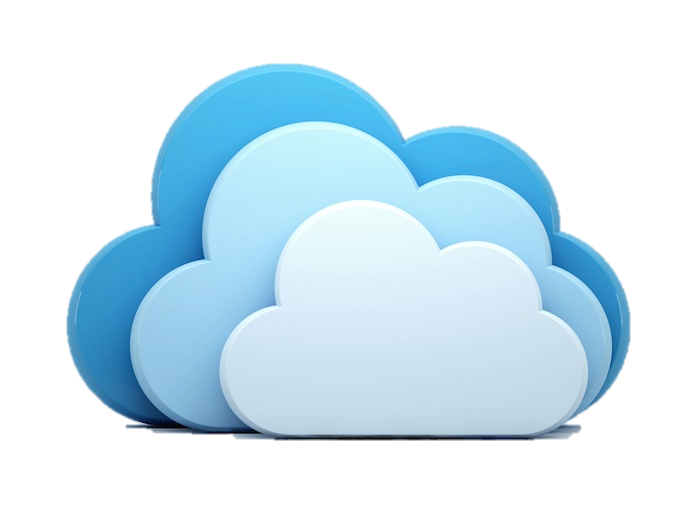 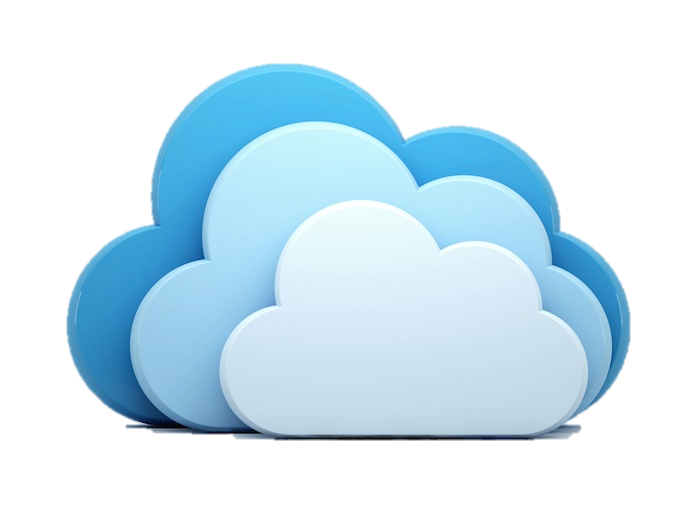 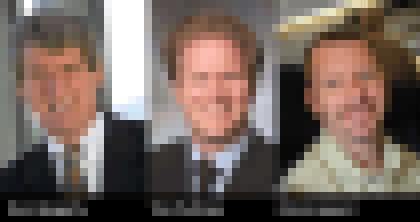 Overall Poor User Experience
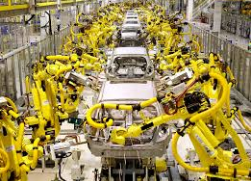 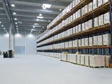 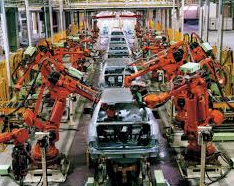 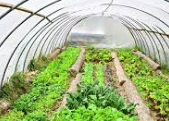 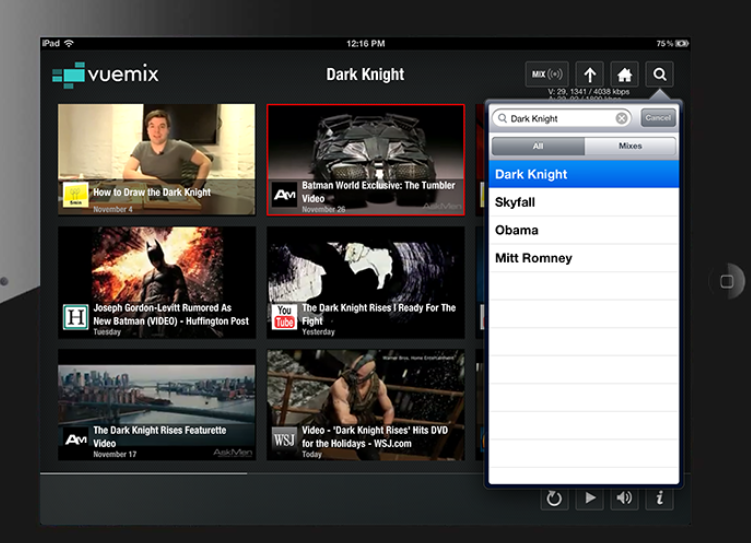 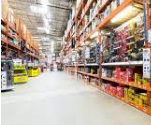 … as in Real Estate, the solution lies simply with 3 things:
Location, Location, Location
A fundamental shift in computing at the Edge is necessary for better user experience
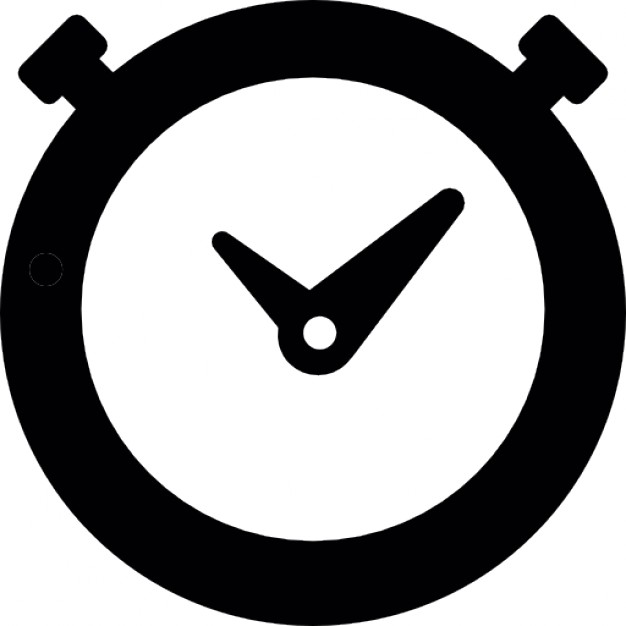 #2
#3
#1
#5
Agility

Pushing the value-add light but powerful decision making to the edge provides flexibility and agility to the edge
Security

Transferring data by definition exposes data to security threats.
Latency

The laws of physics apply.  Moving data to central cloud increases “time-to-insight” and “time-to-action”.
Bandwidth & Cost

Network bandwidth to remote locations is often limited, unreliable and expensive. Sending it synchronously adds to the cost.
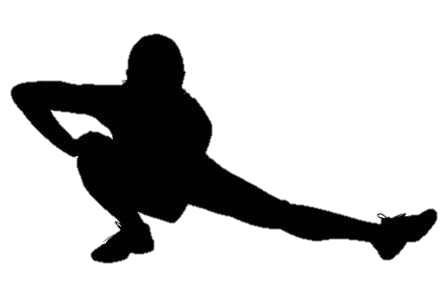 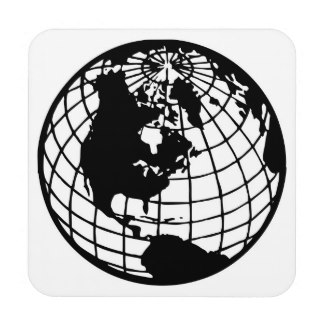 #4
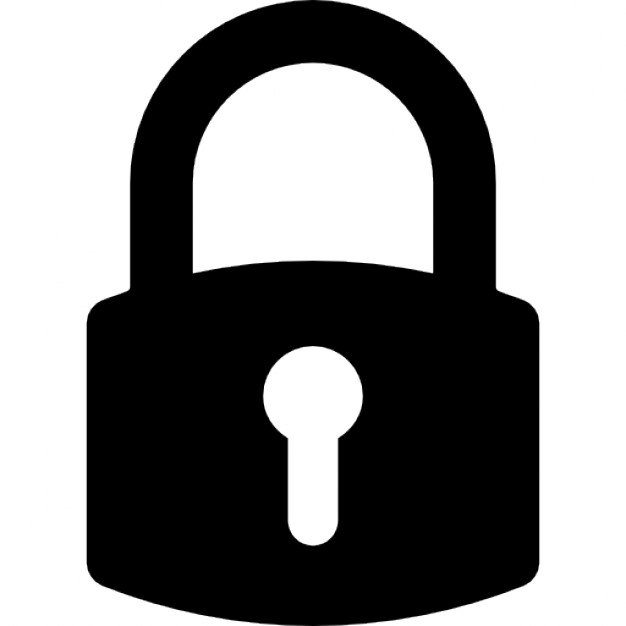 Compliance

More country’s are imposing data sovereignty laws that prevent data from leaving their country.
Introducing HPE Strategy : Edge to Core
Intelligent Edge = Aruba + Edgeline
Process video at the edge (do not backhaul to cloud)
Perform analytics at the edge
Secure data at the edge
T
T
Cars
Lights
Planes
Machines
Pumps
Trackers
Phones
Badges
Aruba AP
Wheelchairs
Carts
Merchandize
Cameras
Aruba beacons
Aruba trackers
Buses
Kiosks
….
….
T
T
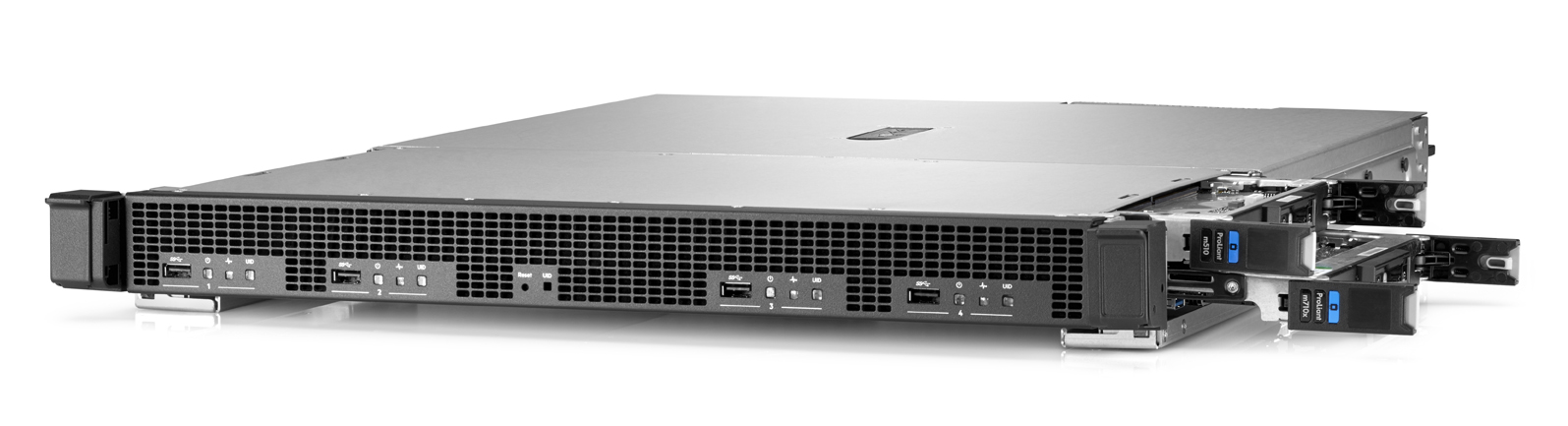 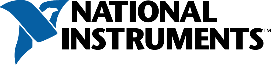 Today
Autonomous
Connected to cloud
T
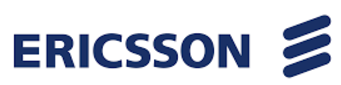 T
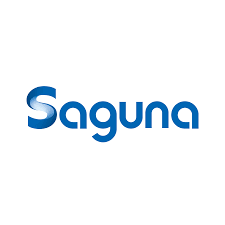 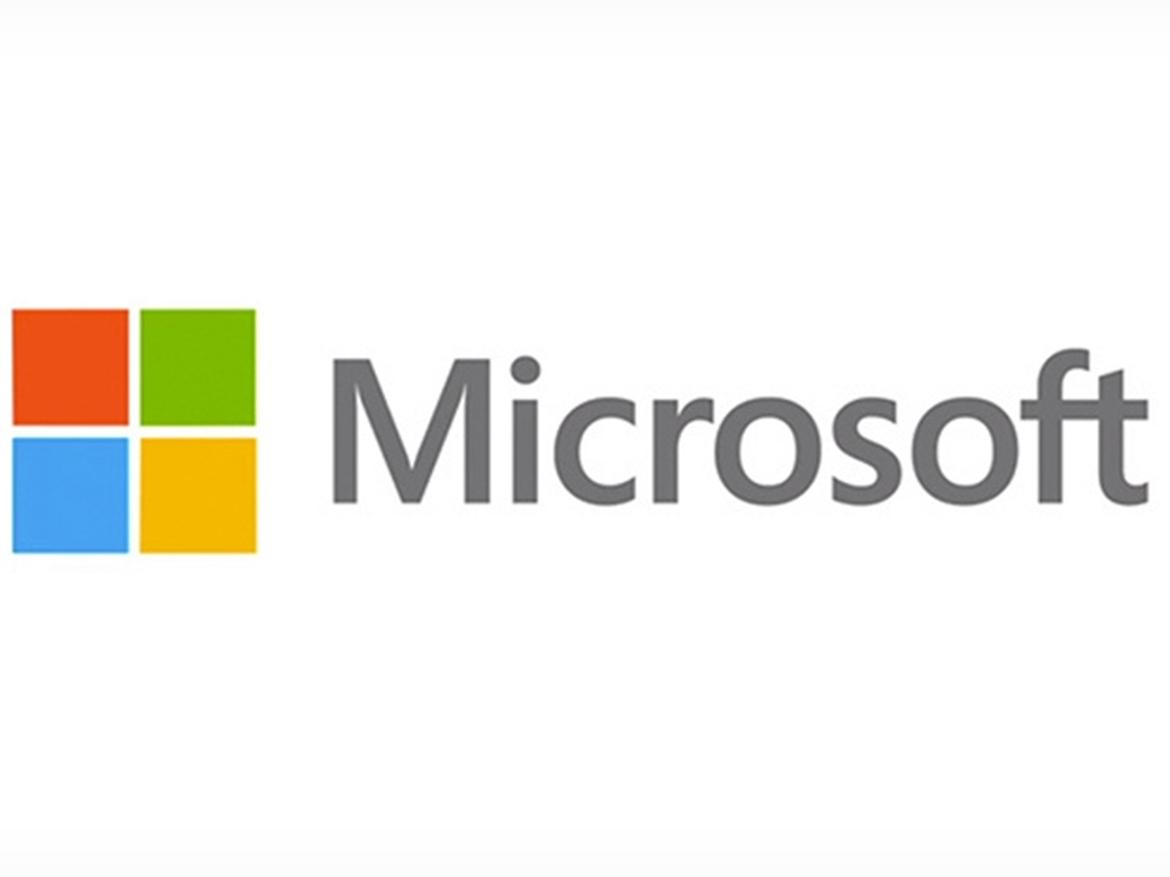 T
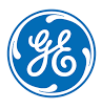 T
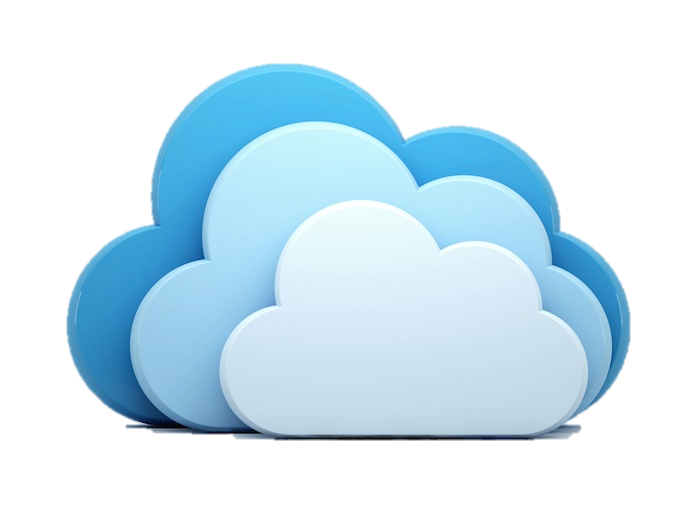 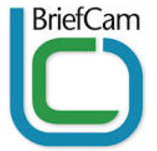 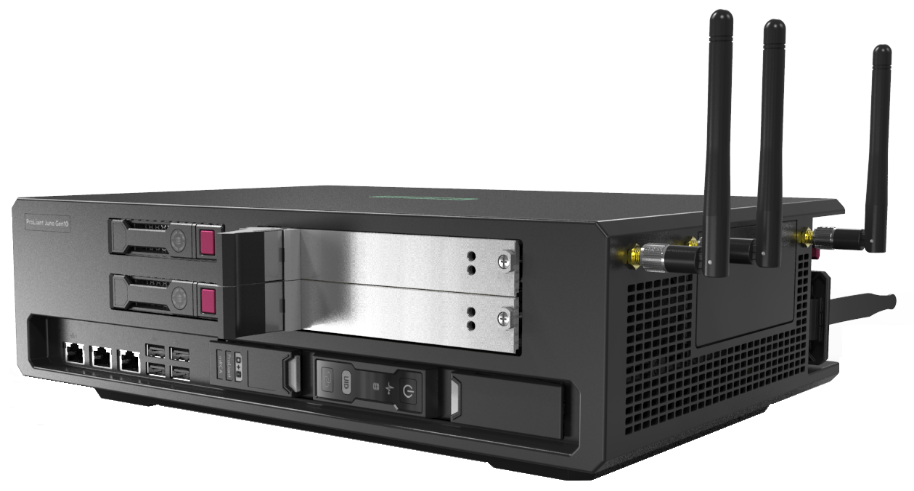 T
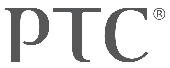 T
T
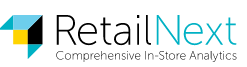 Edgelines
GL10, GL20
EL1000
EL4000
Cloud
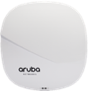 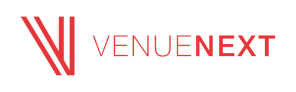 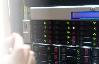 T
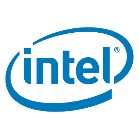 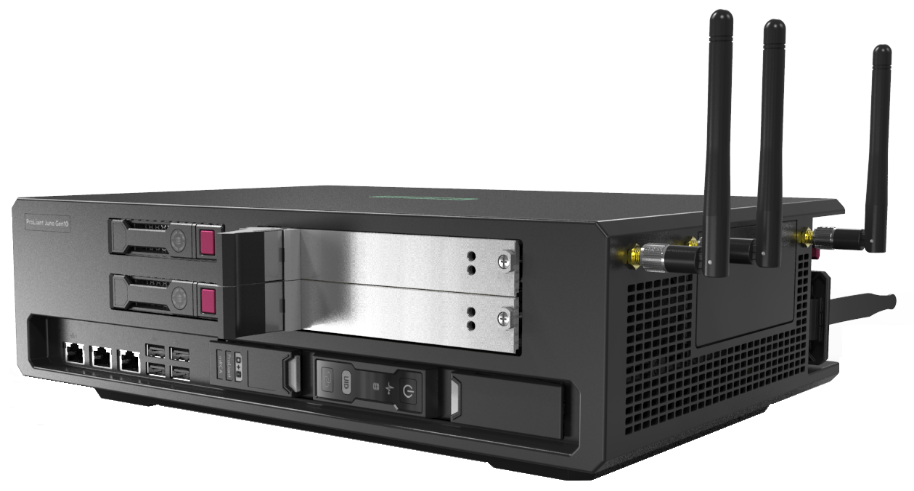 Hybrid IT
Apollo
DL360, 380
Moonshot
T
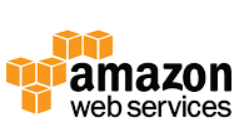 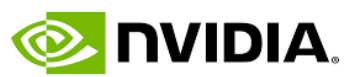 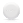 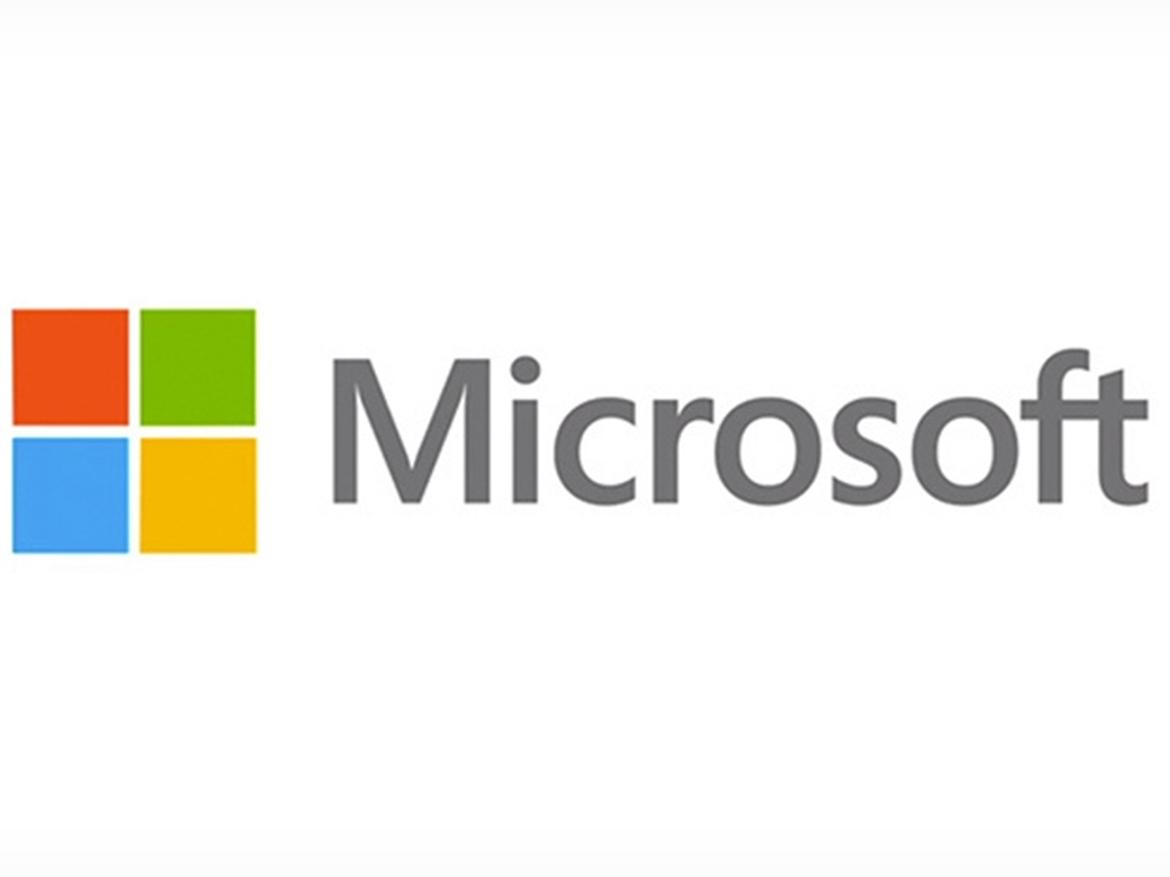 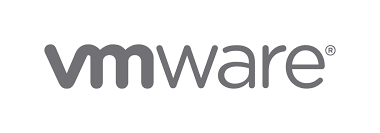 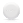 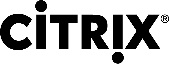 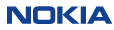 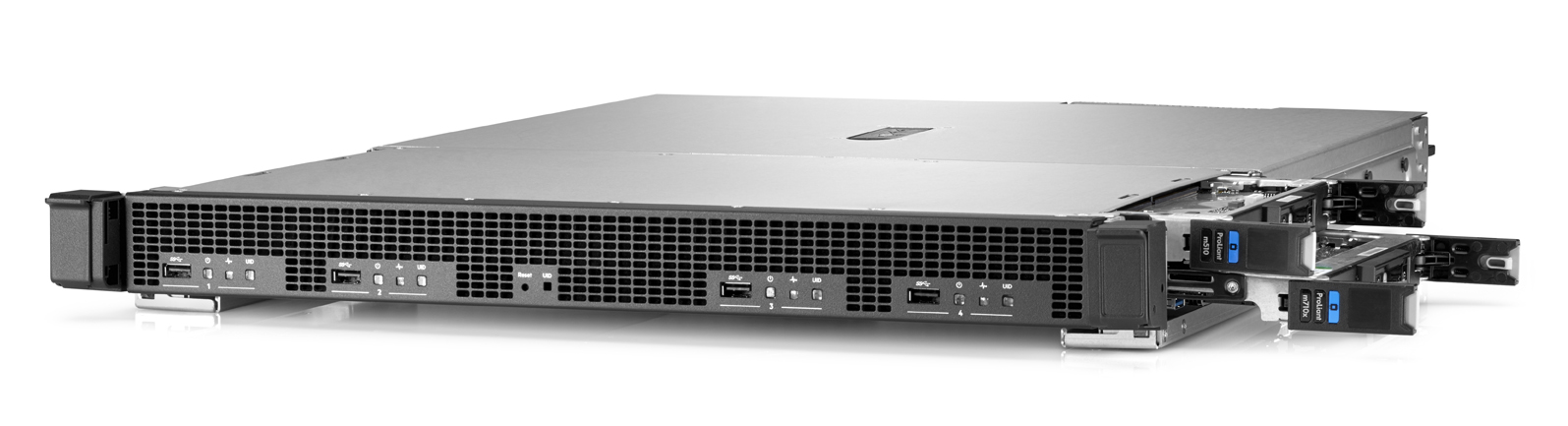 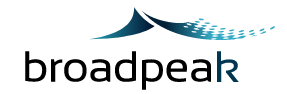 T
T
T
T
Introducing the Edgeline : Helping the Top Line & the Bottom Line Growth
Use case enablement functions consolidated to Reduce Costs (Converged Edge)
An end Use Case that is Monetizable (Smart Edge)
Connected Vehicles
Smart Cities
Manufacturing
Retail, Gaming and Hospitality
Healthcare
Public Utilities and Agriculture
…..
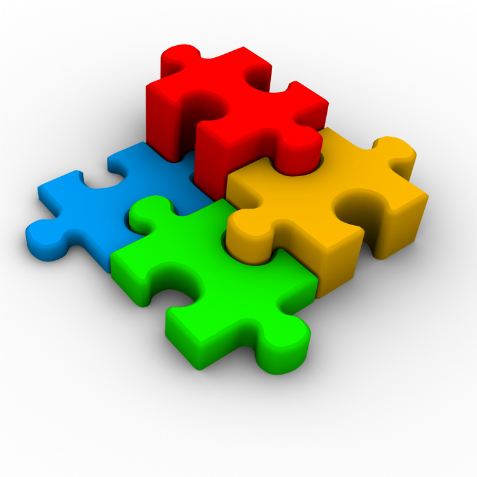 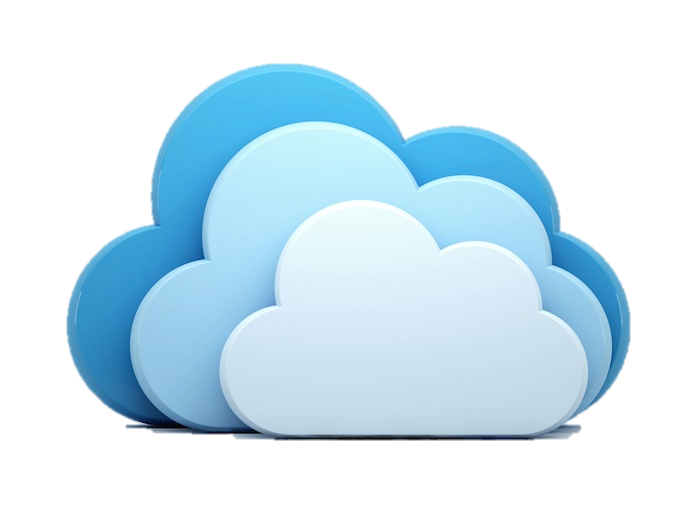 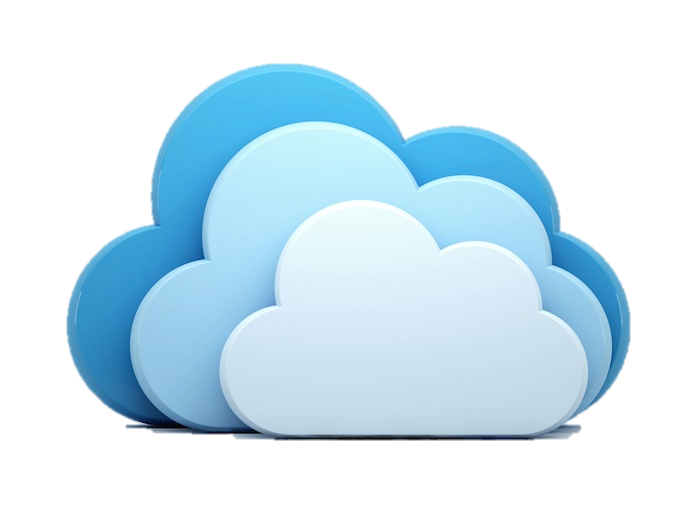 Edge
Edge
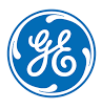 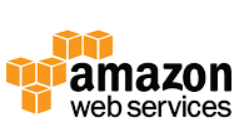 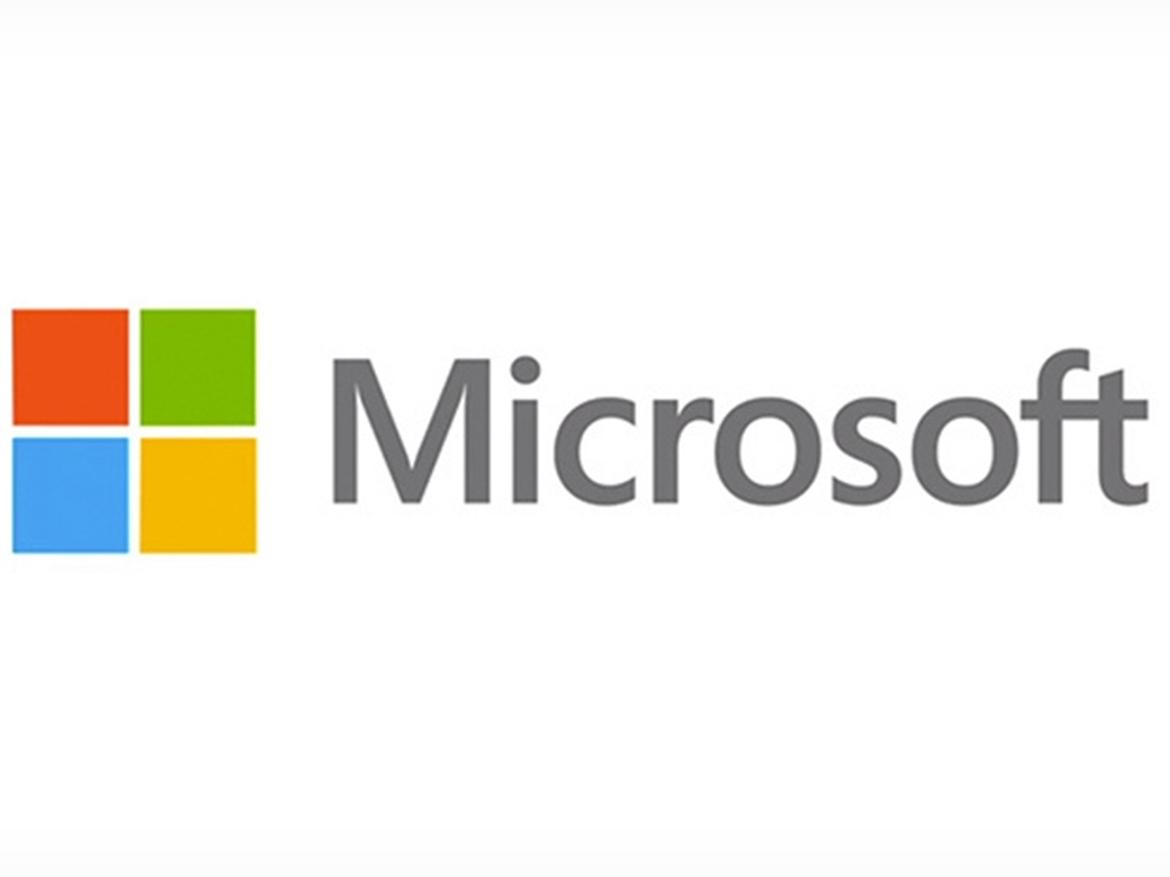 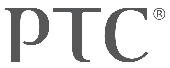 Edgeline
IOT
(Act)
Network
(Connect)
Security
(Secure)
Media
(Analyze)
Connectivity at the Edge
Public or Private LTE, 5G

CPE, SDWAN
Encryption, authentication, public key cryptography
Video recording, analytics and playback

Video transcoding, packaging and distribution
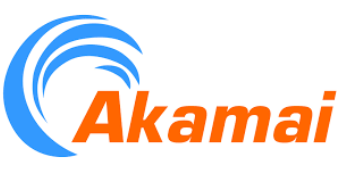 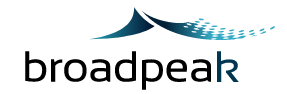 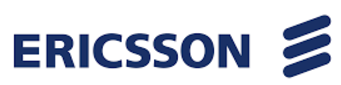 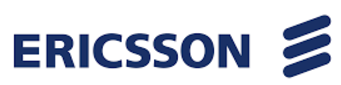 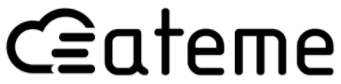 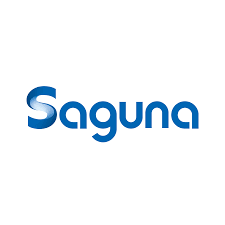 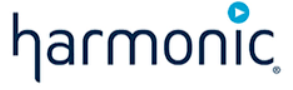 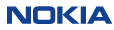 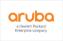 Edgeline Product Portfolio
Deep Edge
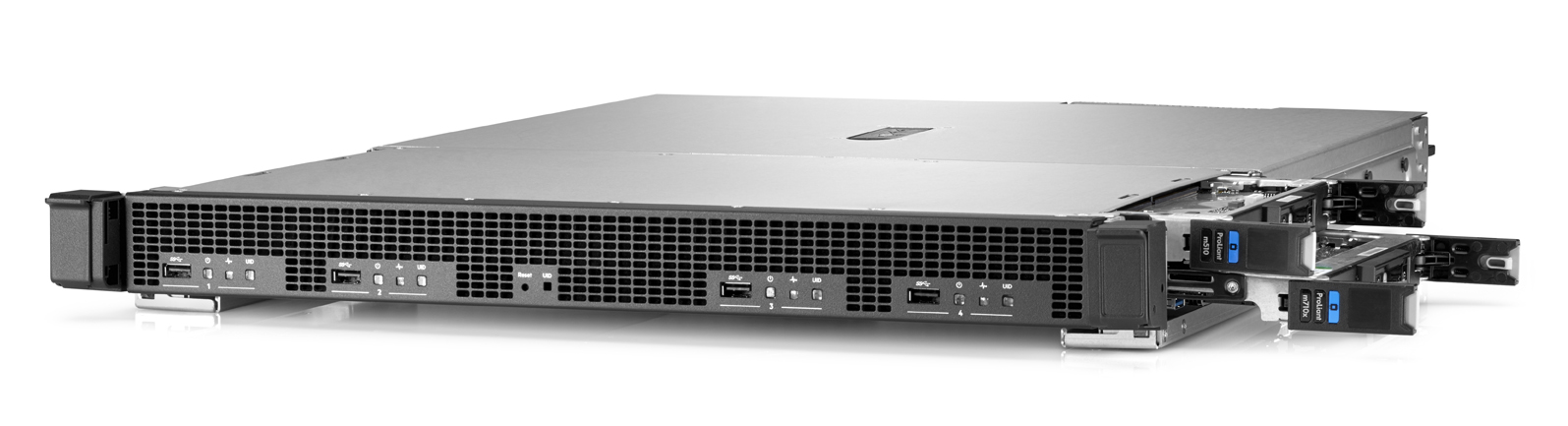 EL4000
Performance
Deep Edge Compute & Control
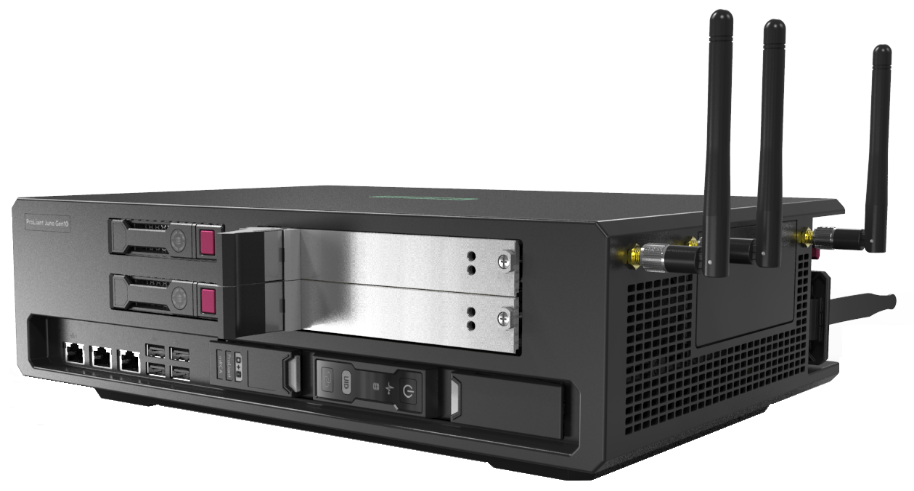 EL1000
Entry
Deep Edge Compute & Control
GL20
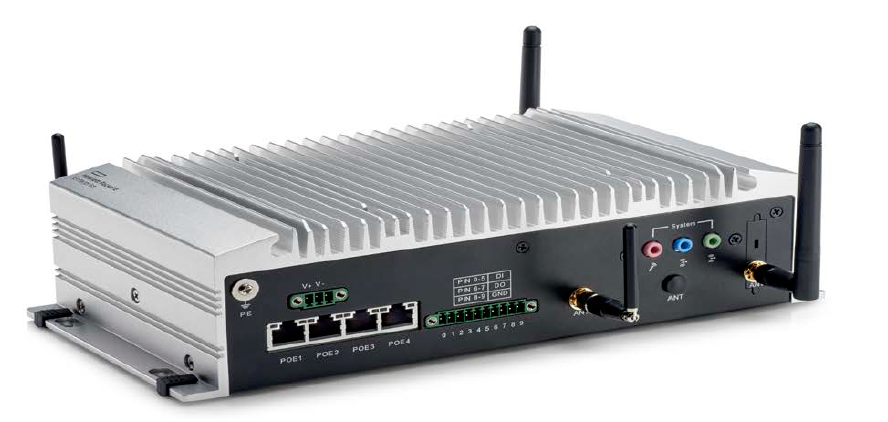 Performance 
Intelligent Gateway
GL10
Entry
Intelligent Gateway
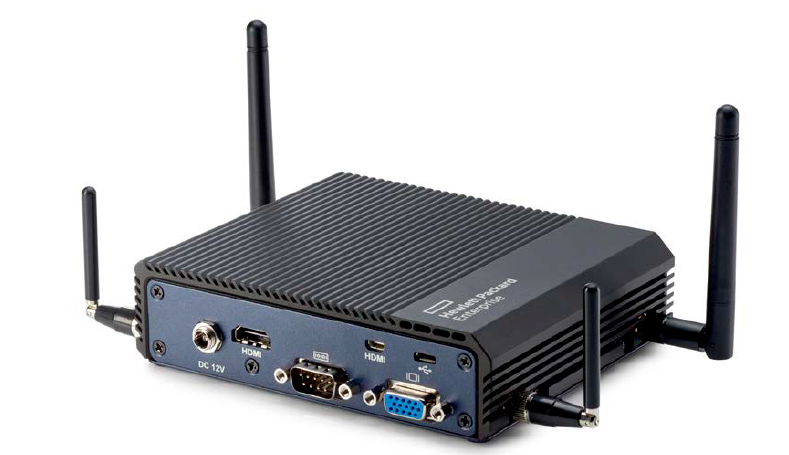 Entry Edge
Why HPE Edgeline ?
IOT Verticals : Smart Edge
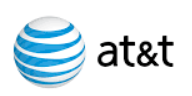 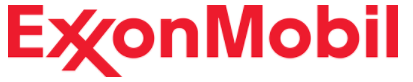 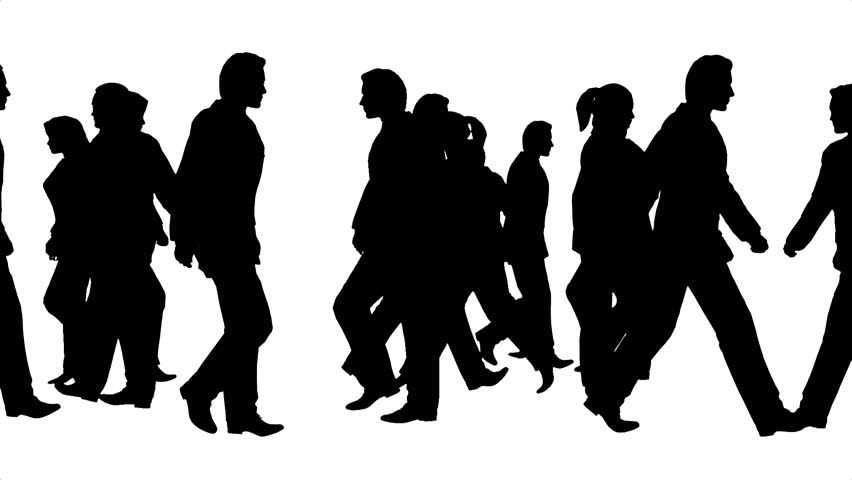 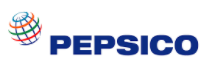 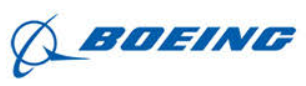 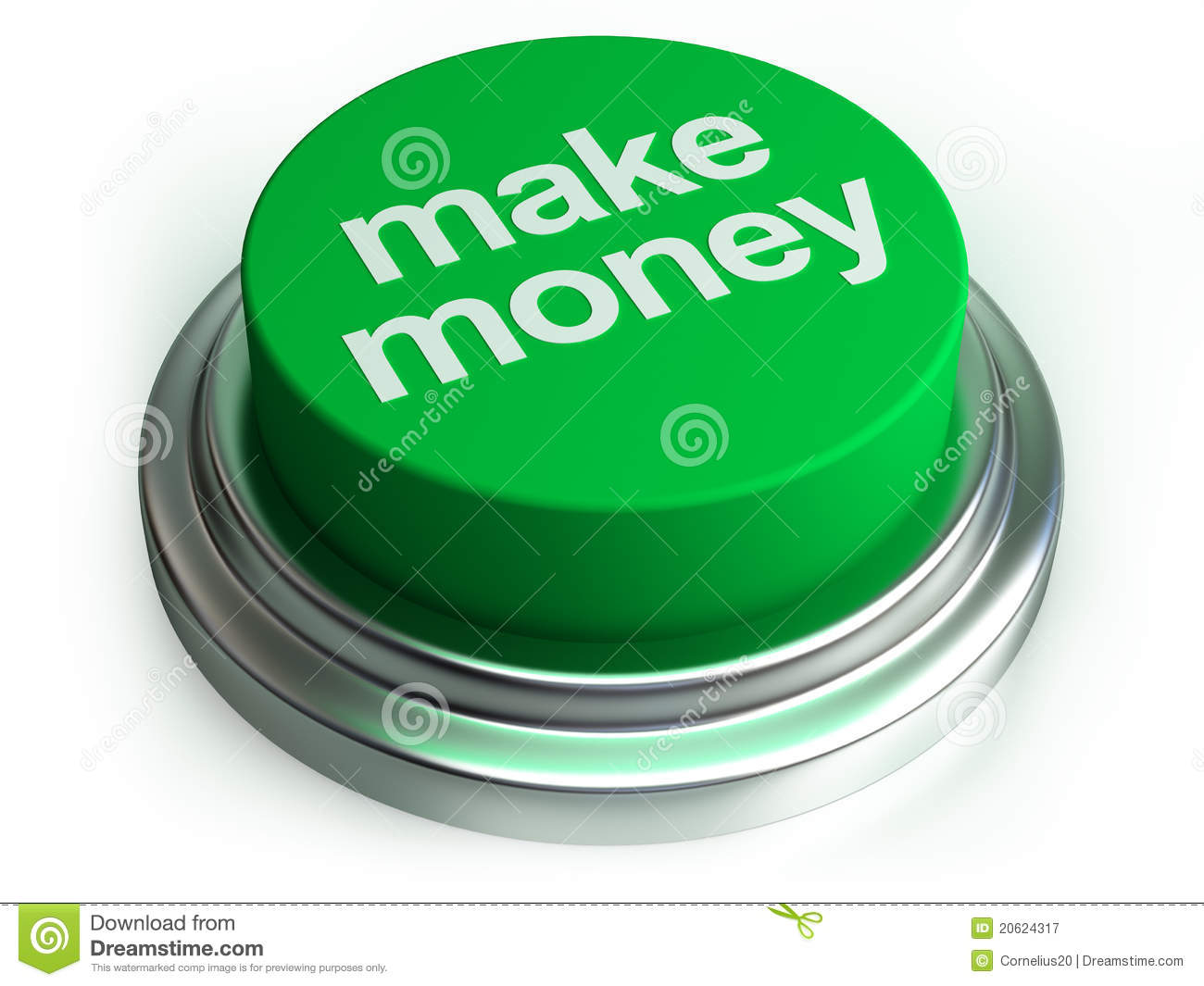 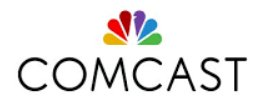 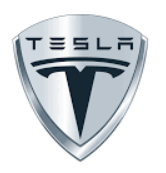 People
(Security and Protection)
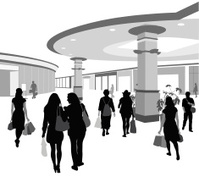 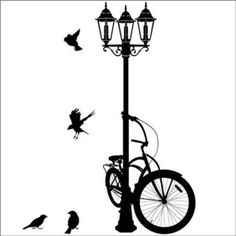 IOT Edge Experience
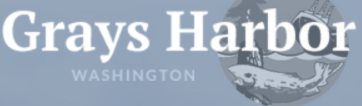 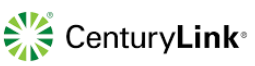 Cities
(Traffic, Utilities, Lighting, Streets)
Retail 
(In-Store personalized Experience)
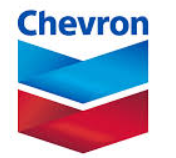 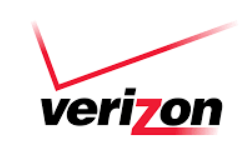 Auto 
(In-Vehicle and surrounding environment Experience)
Healthcare
(Safety and Operations Enhancement)
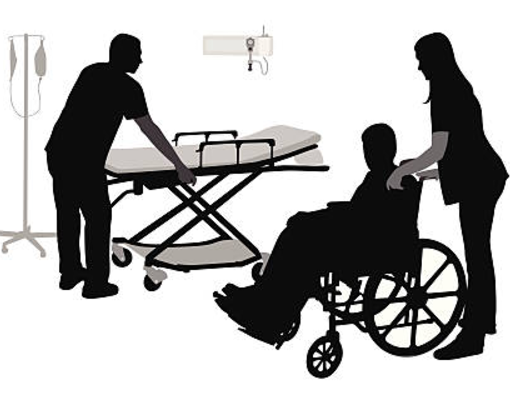 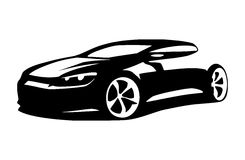 Pre-sales
BU provides architecture blueprint and partner recommendations for each IOT Vertical
Fields (Operations Enhancement and Security for Oil Fields, Plantations etc.)
Leisure
(Personalized Experience – Gaming, Restaurants, Hotels, Stadiums)
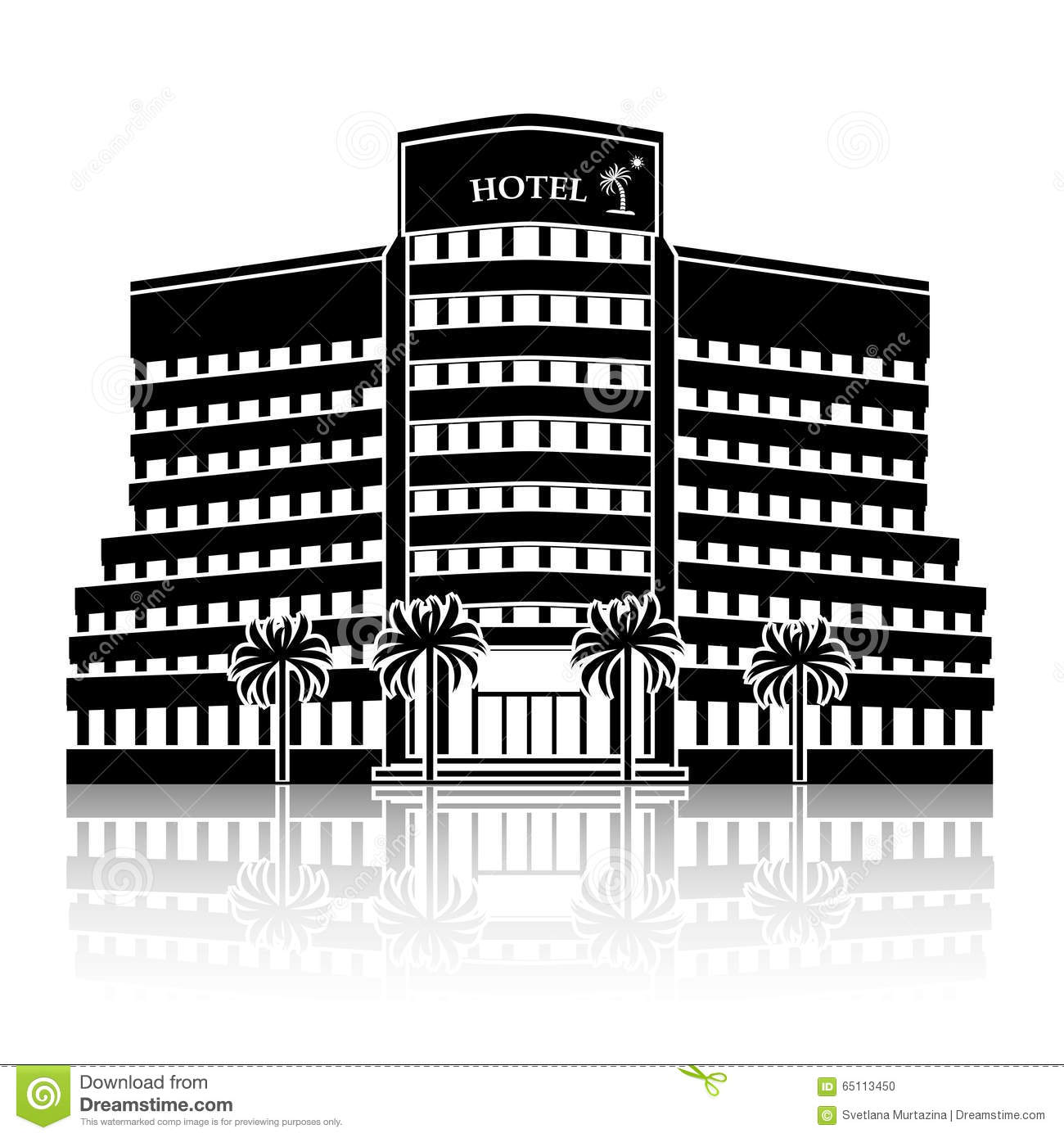 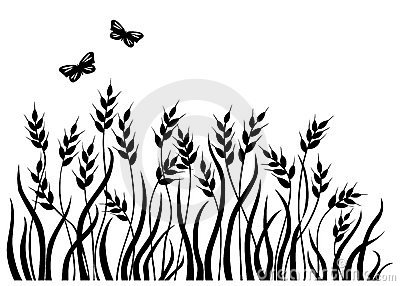 Manufacturing (Enterprise operations enhancements)
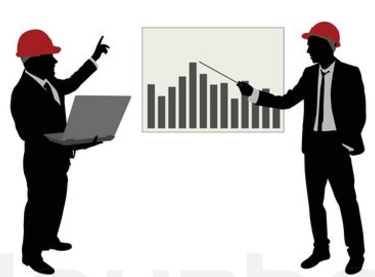 Connected Field :	Oil Fields, Plantations, Rainforests etc.
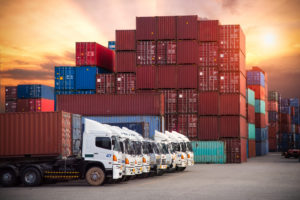 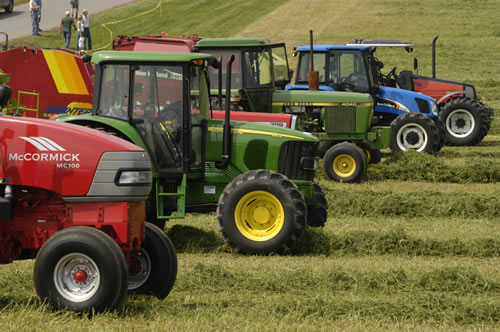 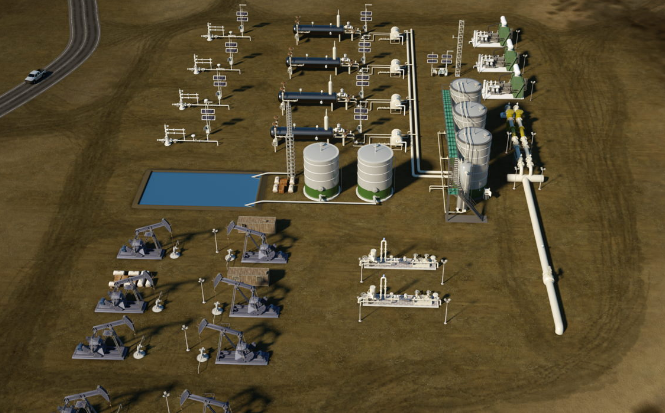 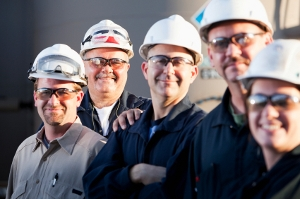 Securing Workforce

Securing people in remote areas
Video surveillance
Intrusion detection : hazardous or un-authorized location
Access control
Facial recognition

Crowd recognition
Emergency response system activation (oil spills, fires, forest fires etc.)
Asset Tracking and Monitoring

Indoor asset tracking
Outdoor asset tracking in remote parts of the fields

Location tracking of assets (e.g., vehicles)
Asset monitoring through video surveillace
Asset Maintenance

Preventative maintenance for older equipment
Detect anomalies and provide Predictive maintenance insights on gathered telemetry

Automation of maintenance
Order spare parts
Contact maintenance personnel
Suggest alternatives
Enabling Workforce

Increase productivity   
Provide AR services for mobile workforce 
Hands-free voice-operated interface 
Step-by-step maintenance,  telemetry readings and analytical insights
Video conferencing with remote experts
Status updates to managers
Manufacturing :	Plants, Assemblies in any vertical (Food, Retail, Oil & Gas, Equipment etc.)
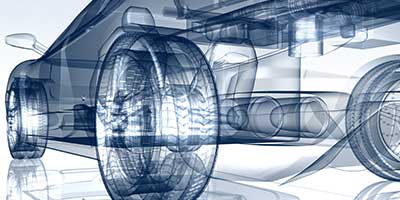 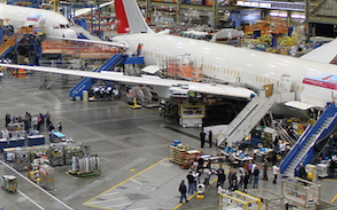 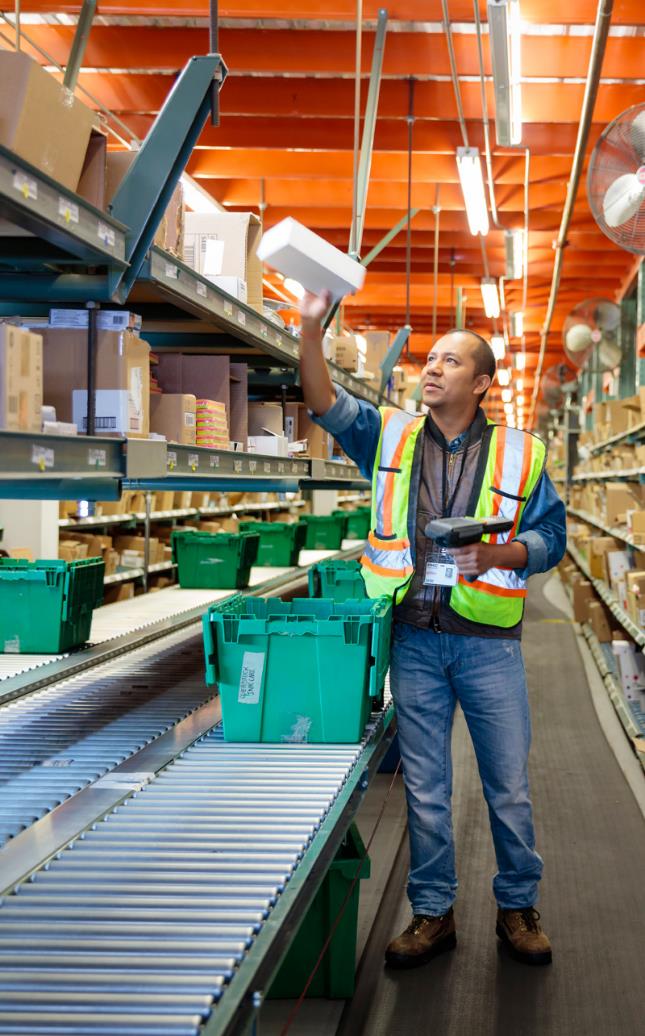 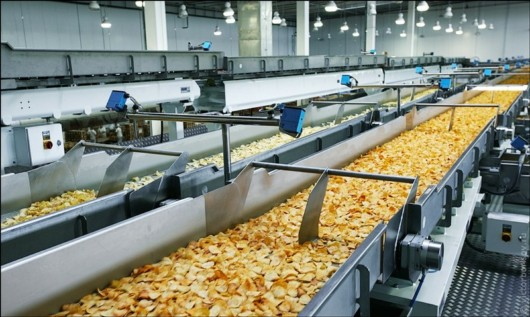 Connecting Supply chain

Inventory tracking and management

Ensure just in time approach to inventory management and resource allocation – 
Having too much inventory on hand is wasteful while…
Not having inventory when needed halts production
Digital Factories

Monitor production process (temperature and other factors)

Monitor operations equipment 

Anticipate the need to maintain or fix equipment before it actually breaks down and results in unplanned down-time
Digital Design & Simulation

Validate products early in the manufacturing process through modeling and simulation (instead of physical prototypes)

Globally disperse design to trouble-shoot in a collaborative environment
Enabling Workforce

Increase productivity   
Provide AR services for mobile workforce 
Hands-free voice-operated interface 
Step-by-step maintenance,  telemetry readings and analytical insights
Video conferencing with remote experts
Healthcare :	Hospitals, Doctors Offices, Pharmaceuticals and other Research Labs etc.
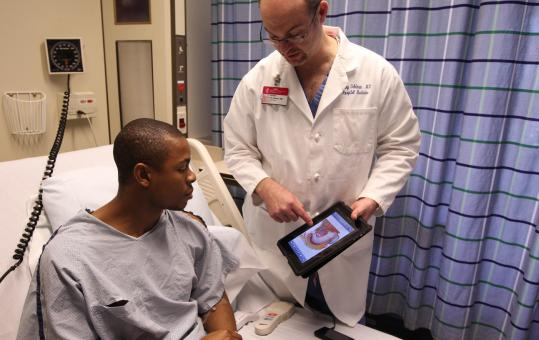 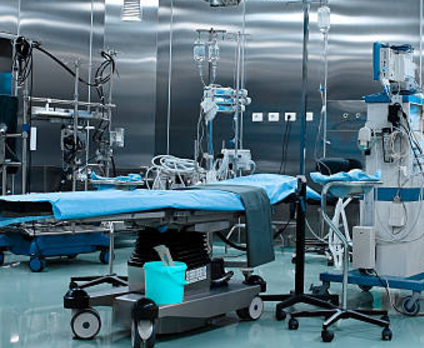 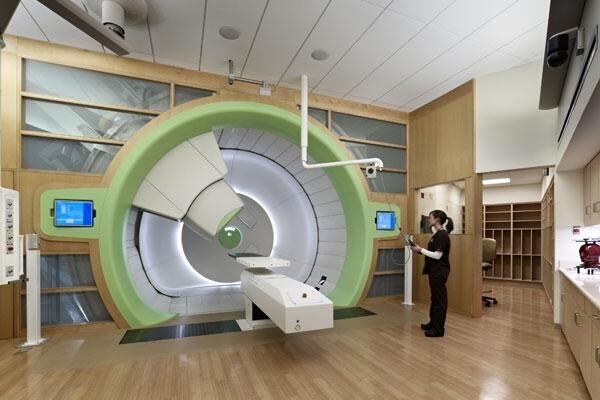 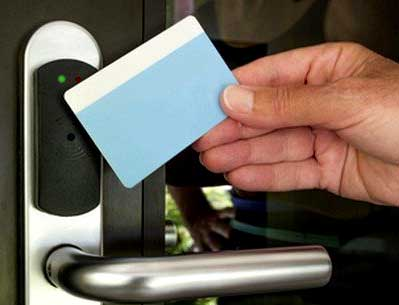 In-Hospital Care

Workflow management in a hospital (tests, wait times etc.)

Data driven analysis (diagnosis, treatments etc.)
Collected data can also be used for future research
Asset Tracking and Monitoring

Indoor and Outdoor asset tracking
Locate surgical instruments to wheelchairs
Also track drugs and other supplies

Patient tracker
For those needing special care (like Dementia)
Asset Maintenance

Preventative maintenance
Detect anomalies and provide Predictive maintenance insights on gathered telemetry

Automation of maintenance
Order spare parts
Contact maintenance personnel
Suggest alternatives
Security and Access Control

Asset safety : expensive machines to  wheelchairs
Drug safety
Patient safety
Infant monitoring

Video surveillance 
Facial recognition
Detecting presence in un-authorized sites
Movement of equipment from/to un-authorized locations
Retail :	Stores, Shopping Malls etc.
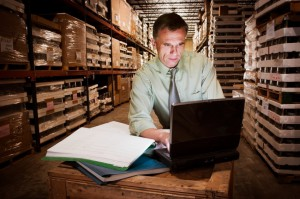 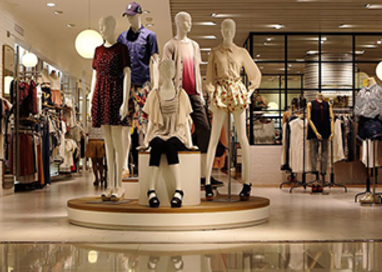 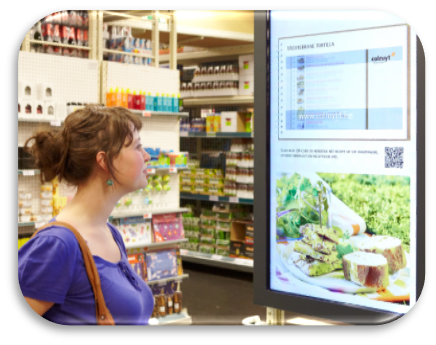 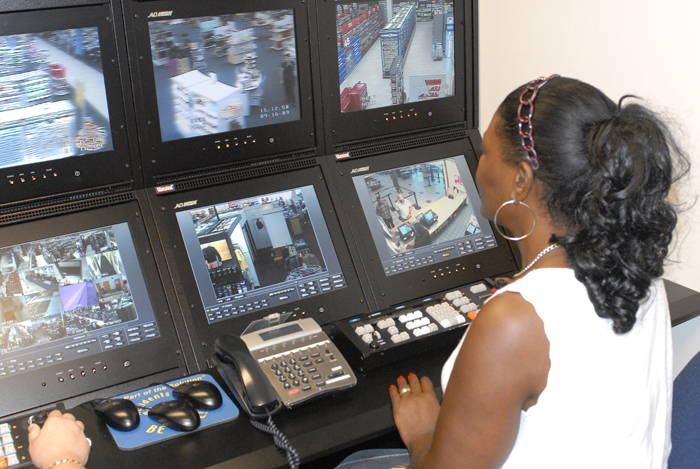 Inventory Management

Track inventory to ensure that supplies are not low
Find items in low supply
Find if the sales analysis indicates there is demand for it
Weed out low sellers with sales or markdowns

Restock inventory
Determine if an item's in stock
Locate it, order it and keep track of it until receipt
Have a backup plan in case the supplier is out of the said items
Consumer Engagement

Use Retail Analytics to get consumer insights
Based on this information, periodically customize the store to maximize traffic and hence sales: 
Displays 
Floor layout
Promotions and ads
Products sold
Etc.
Consumer Satisfaction

Present relevant content (consumer loyalty programs)
Personalized offerings
Recommendations 
Product comparison
Wayfinding - to the appropriate product
Dwell time analysis

A future AR/VR experience for possible product options
Safety and Security

Protect store from :
Product thefts
Shoplifters 
Employees monitoring

Video surveillance
Crowd and facial recognition
Asset tracking
Merchandize tracking
Panic buttons 
Emergency response system
Etc.
Leisure :	Casinos, Hotels, Hospitality, Airports etc.
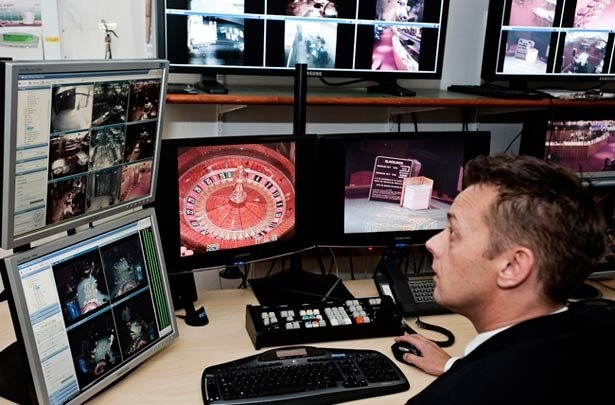 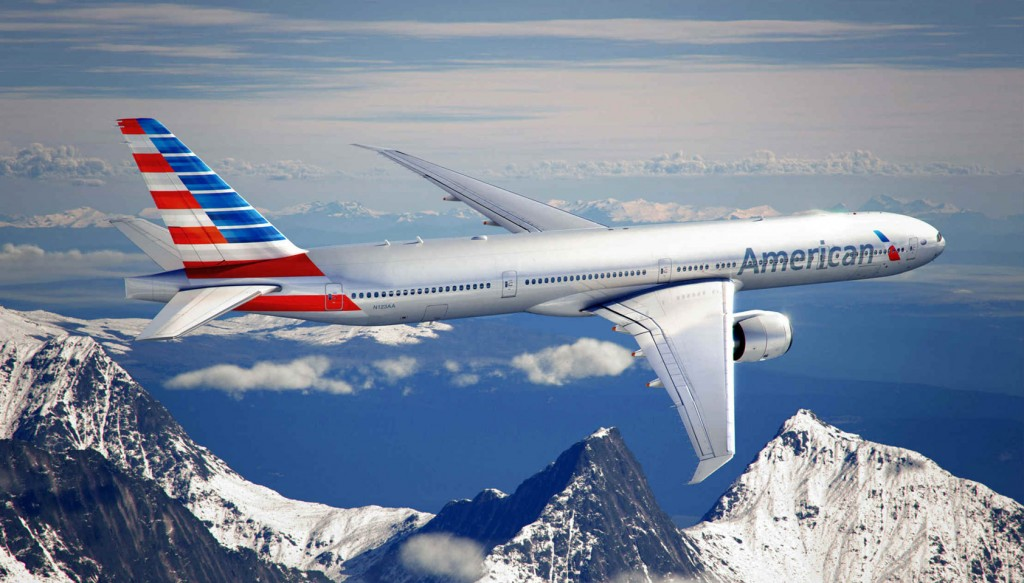 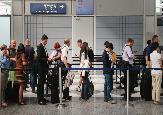 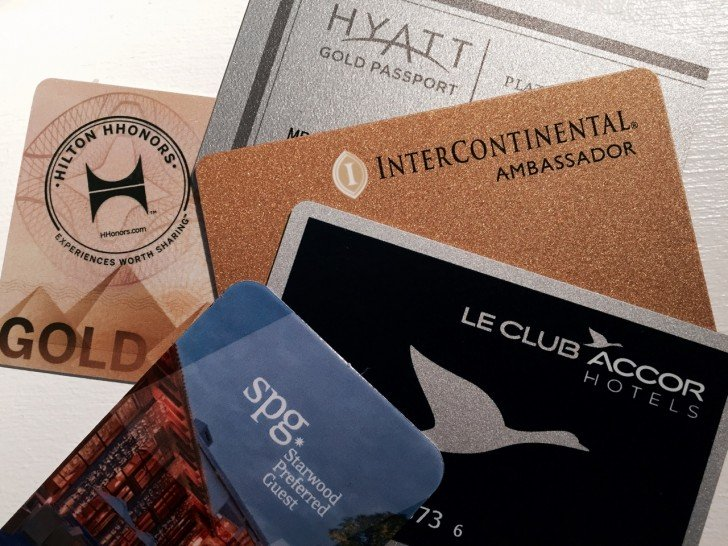 Customer Experience

A trip perfectly in tune with each visitor’s needs

Suggestions for restaurants, rides, games….

Reducing lines and wait times

Wayfinding - to the approp. dest.
Customer Loyalty Programs

Instantaneous loyalty program credits
Free perks to increase customer spend

Dwell time analysis – re-arranging perks and attractions based on this

Upsell guests on personalized experiences
Security and Safety

Video surveillance

Crowd recognition
Facial recognition
Security scanning through AR lens

Avoid homeland security threats – find them, address them before they happen

Emergency response system
Etc.
Data Driven Efficiencies

Collect engine health, air traffic control, route restrictions & fuel use to detect any operational anomalies or signs of developing faults

Flight data analyzed during the flight – upon landing airport engineers ready to quickly fix issues

Fixing equipment through AR instructions
Intelligent Auto :	Cars, Buses, Trains etc.
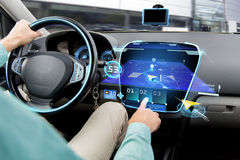 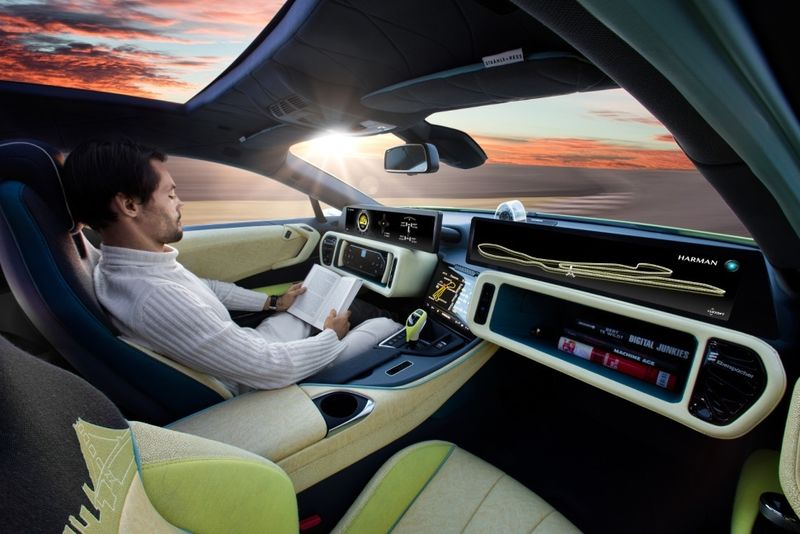 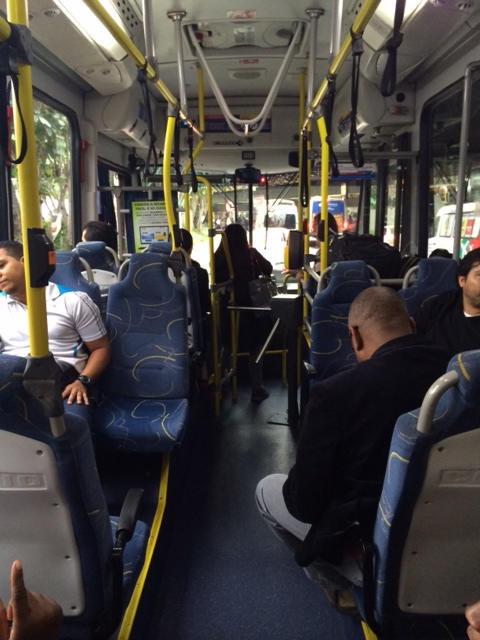 Connected Car

On-board predictive maintenance 
oil lifecycle, breaking pads lifecycle, 
rpm vs. acceleration, etc.

Road conditions monitoring: 
Wind detection
Potholes detection 

Autonomous Car
Cars sharing info with each other as well as street, environment info makes them able to drive automously
Infotainment

Public hot-spots in a vehicle, especially during long commutes

Broadcast channels on public transportations

Real-time trip Info : 
upcoming weather
Traffic, pothole info for safer driving
Local rules and laws (speed limits etc. when crossing the border)
Local attraction ads and information along the way
Security and Surveillance

Driver Safety for personal and insurance rates adjustments

Public safety : Ability to trigger the emergency response systems, when disturbances occur in a public transportation
Smart Cities :	Parking, Lighting, Traffic Flow, Navigation, Emergency Response Systems, etc.
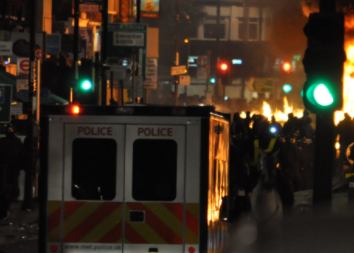 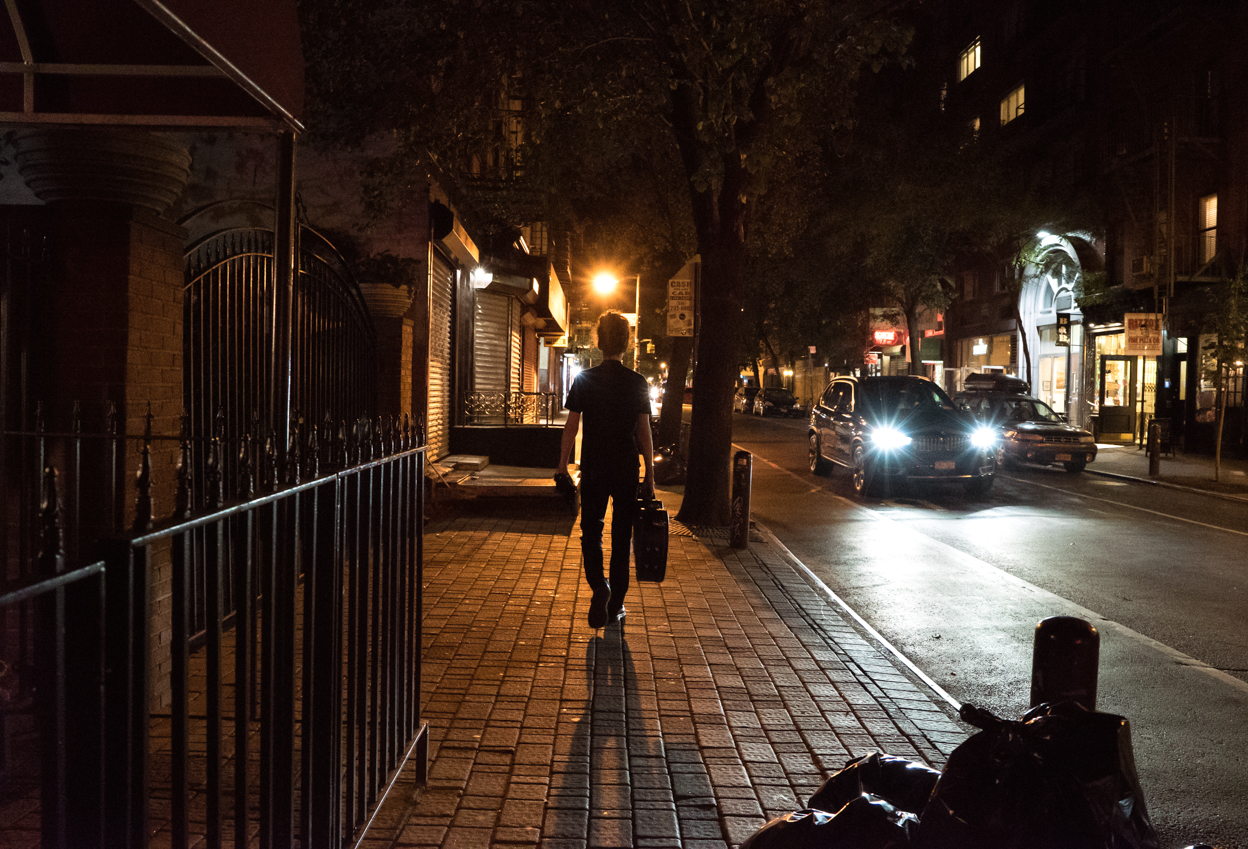 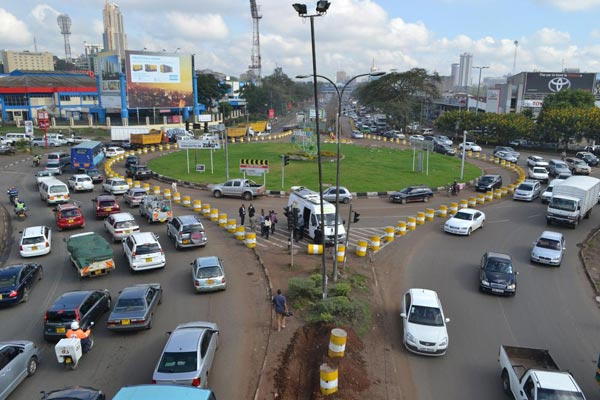 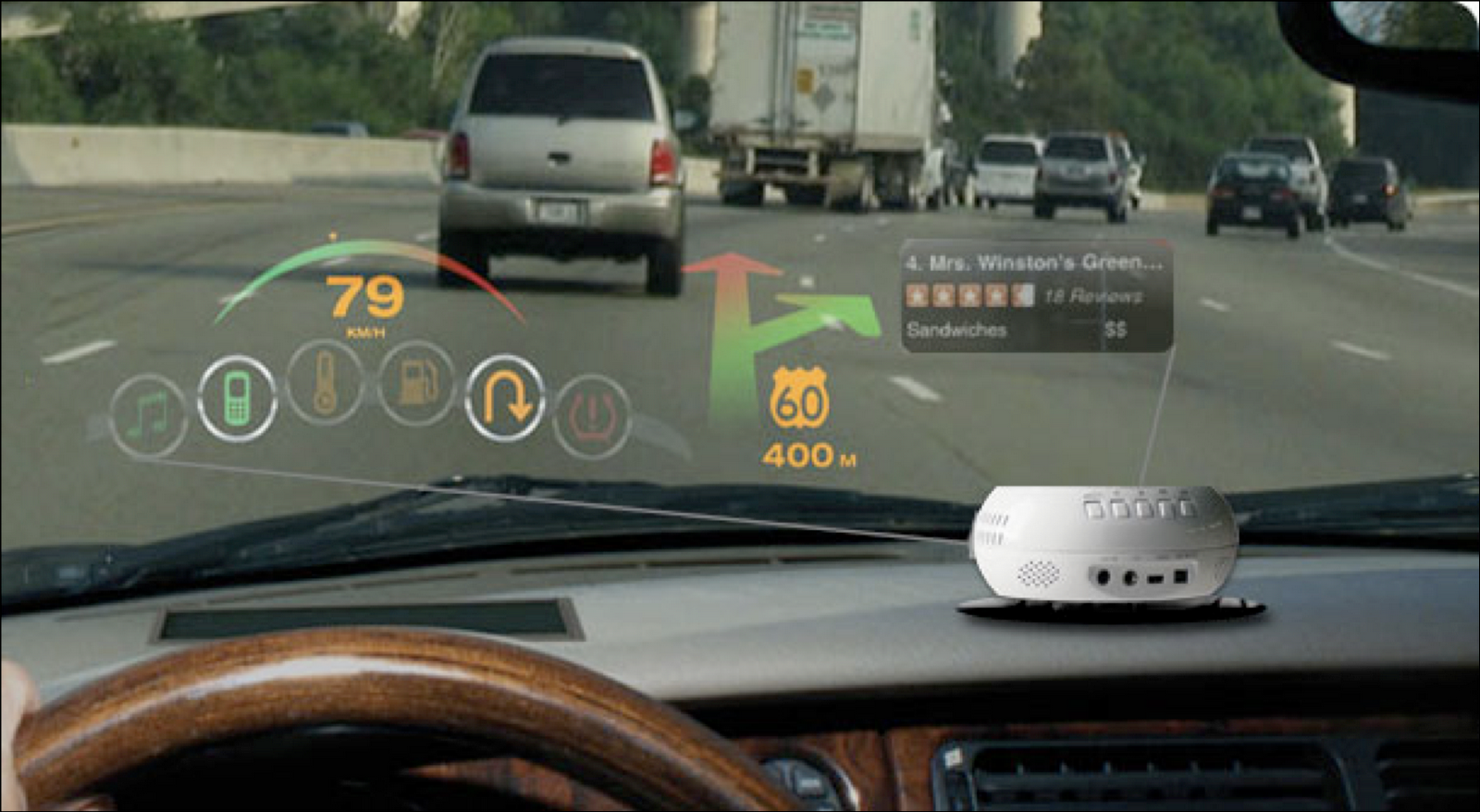 Citizen Safety

Citizen can trigger Panic button, which : 
Turns on the street light that is closest to him
Turns on the nearest camera that starts video recording
Alerts the nearest public safety authorities

Emergency response system is activated
City Safety

Disturbance in a city (e.g., riot)
The street cameras do crowd recognition
They start recording 
The city’s emergency response system is triggered
The response turns on approp. lights & sirens
Deploys Law enforcement
Dispatching Emergency vehicles 
Disaster in a city (e.g., flood)
Street sensors detect this
The city’s emergency response system is triggered
The response may control traffic lights, railway crossings, Broadcast information to people
Traffic Flow

Ease the city traffic
Brighten the light when its rainy or dim the light when there is no traffic
Green light for emergency vehicle, Adaptive green for traffic jam mitigation

Facilitate Safe Driving
Merging traffic from left, blind spot traffic
Congestion ahead : due to roadworks…
Wild life detected ahead
Slippery road, strong wind, rain ahead 
Light turns red in 5s
Recommended speed is 42mph to pass on green
Tourism Enhancement

Navigate drivers to the closest / cheapest available parking spot
Find the restaurants or shops nearby – along with their menus, merchandize
Entice to shop at stores along the way through receipt of promotions, ads

Smart Kiosks for pedestrians
Interactive menus to check out local stores, their merchandize, and promotions
Access to local events
Buy tickets to events
Build an itinerary based on preferences
HPE as Ecosystem Integrator
Digital transformation is occurring in every industry
No single company can deliver complete solutions
You need a partner that can connect with your business issues : Ignite the right ecosystem & technologies to create your solution
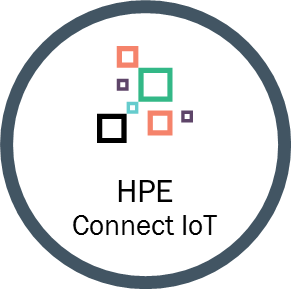 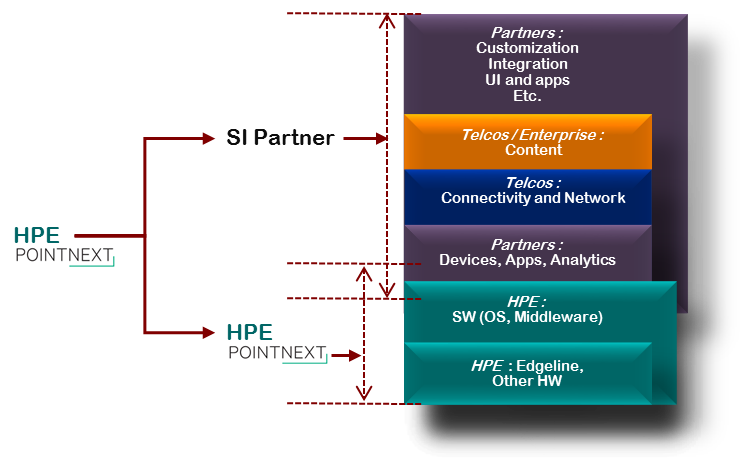 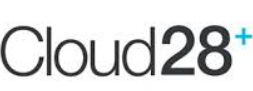 Solutions housed on Connect IoT & Cloud28+, organized by use-case, industry and geography
Solution descriptions – with best in class partner recommendations
Links to published collateral
[Speaker Notes: We believe IoT is going to be transformational in every business.  

No single company can deliver a shrink-wrapped solution that will enable this. To help you benefit from the coming digital disruption, you need a partner that understands your business issues, and can pull together the right group of companies & technologies that together can build a solution to meet your needs.]
Video surveillance – HPE Edgeline and UIoT
18
Explosion of internet-connected cameras
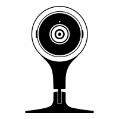 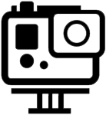 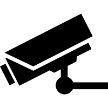 79% of internet traffic expected to be videos by 2020, up from 63% in 2015
9B internet-connected video devices to be shipped by 2017
Seven reasons to not send rich media to the cloud
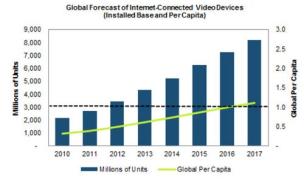 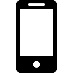 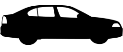 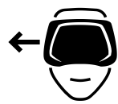 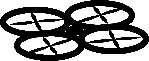 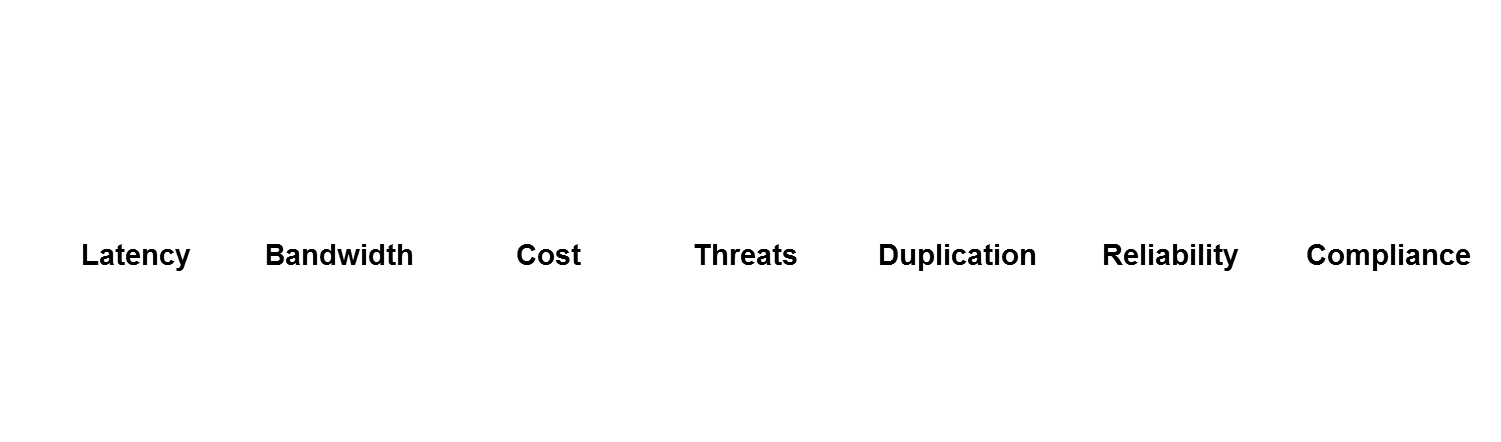 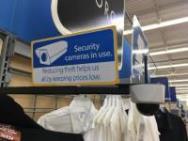 AR/VR
Drones
Action
Phones
Cars
Surveillance
Plugin
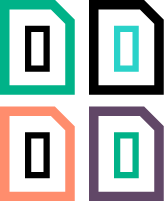 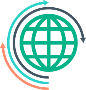 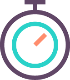 Pushing “rich media” to the data center for VA is not efficient
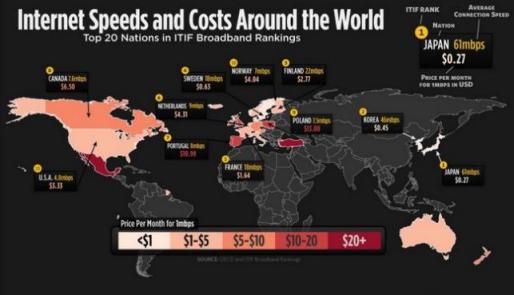 720p, H.264 streams from off-the-shelf PoE cameras
PoE - Power over Ethernet
Video and audio
Machine
Text
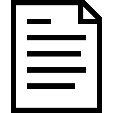 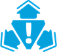 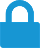 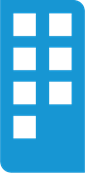 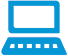 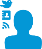 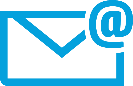 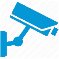 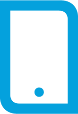 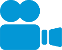 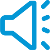 Fire detection
Server/network
Sensor
Images
Mobile
Broadcast
Access control
WWW
Email
Documents
Audio
Social media
CCTV
Bldg
mgmt.
[Speaker Notes: 1080p 30fps for 1 sec = 2.5 MB/s
100 cameras = 250 MB/s = 15GB / min = 900 GB/hr = 21.6 TB/day

Unlike Machine or textual data which is one dimensional time series ; Video data is inherently multi-dimensional time series 
Beyond bandwidth considerations, it is extremely latency sensitive i.e. it is valuable when immediate insights are generated from it]
Surveillance needs to become “smart”
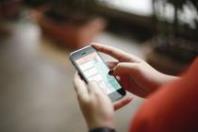 There’s just too much data generated
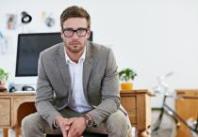 Over-reliance on operators to detect problems
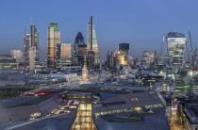 Most times humans are just not good enough
Computer vision state-of-the-art has improved order-of-magnitude
Neural Network (NN) vs. Deep Neural Networks (DNN)
Classic machine learning 
(Legacy VA)
Deep learning 
(AI enabled VA)
Feature-based approaches
Deep Neural Networks 
(DNN)
[Speaker Notes: Scale-invariant feature transform (SIFT) is an algorithm in computer vision to detect and describe local features in images. Developed in 1999. Good example of “feature based approach” where every feature to detect needed its own optimized set of features. 

Accuracy increased significantly due to introduction of Deep Neural network models such that super-human accuracies of up to 97% are now common. This area is seeing an explosion of capabilities since 2012.]
Solving the smart surveillance problem requires accelerators
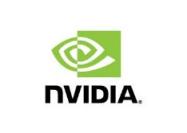 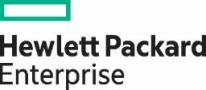 Deep learning expertise
Converged Edge Systems
Connectivity
Hardware accelerators
Video analytics SW ecosystem
Security
High-density compute
Storage
Industry-standard platform
HPE Edgeline Converged Edge Systems can carry Nvidia P4 GPU for high performance AI “inference” and are expressly designed for edge environments
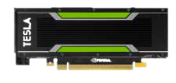 HPE EL4000
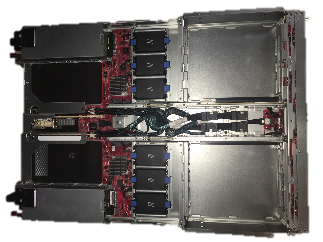 HPE EL1000
Compute Cartridges x2
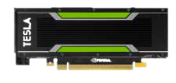 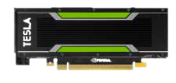 PCIe cards x2
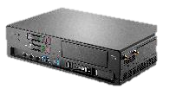 +
PCIe cards x2
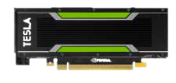 Compute Cartridges x2
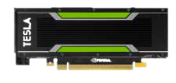 CPU:GPU=1:2
CPU:GPU=1:1
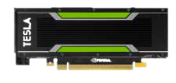 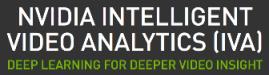 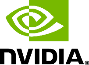 HPE offers integrated edge-to-core solution for smart surveillance
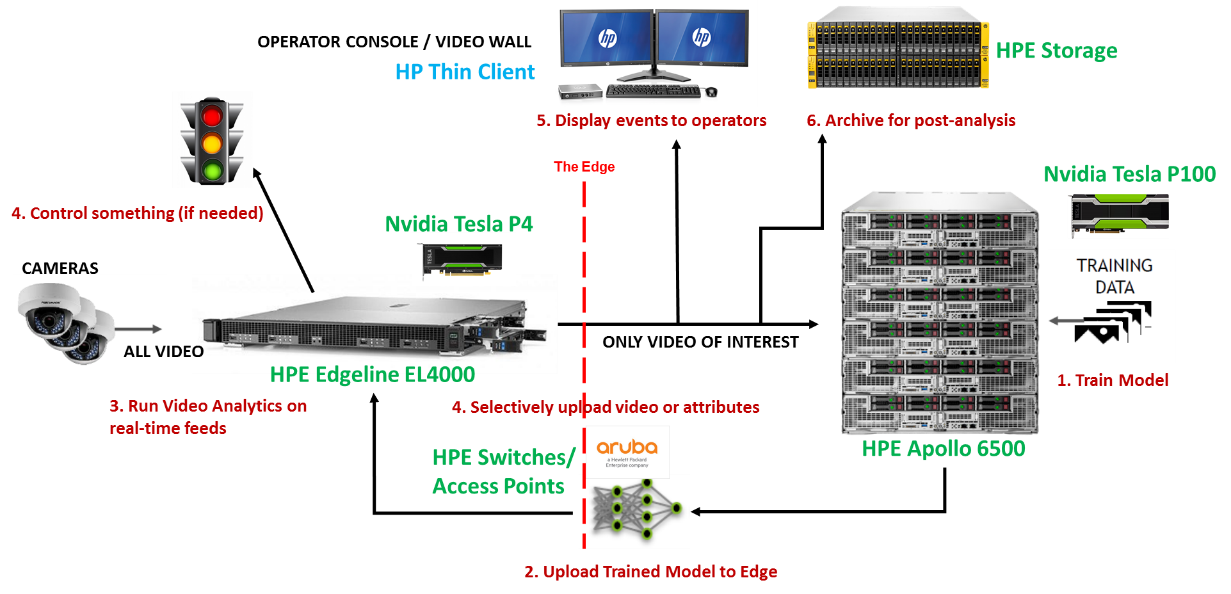 HPE and its SI partners (PWC, TCS and Accenture) offer “turn-key” kits and services to generate immediate RoI in real-world situations
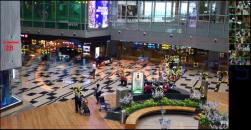 Video Analytics result to insight
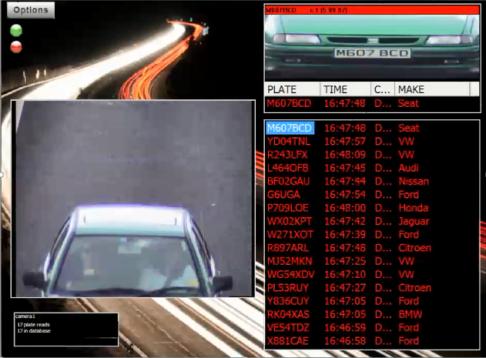 How to unlock value by integrating video analytics output with understanding of process, facilities, people and assets?
+
Pre-characterized HPE/ACN/Nvidia validated systems architecture
Systems performance and recommended camera/installation support as a “kit”
License plate recognition
Person/attribute detection
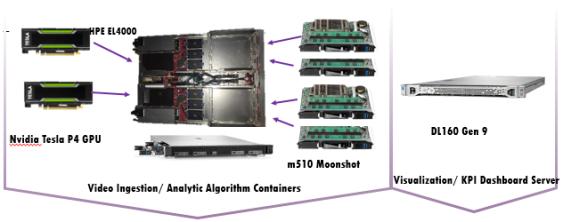 Scalable Edge Video Analytics Offering 
(right-sized hardware and software)
How do I operationalize a distributed video analytics system?
Edge in action
Operator console/video wall
HPE Storage
Intelligent video surveillance
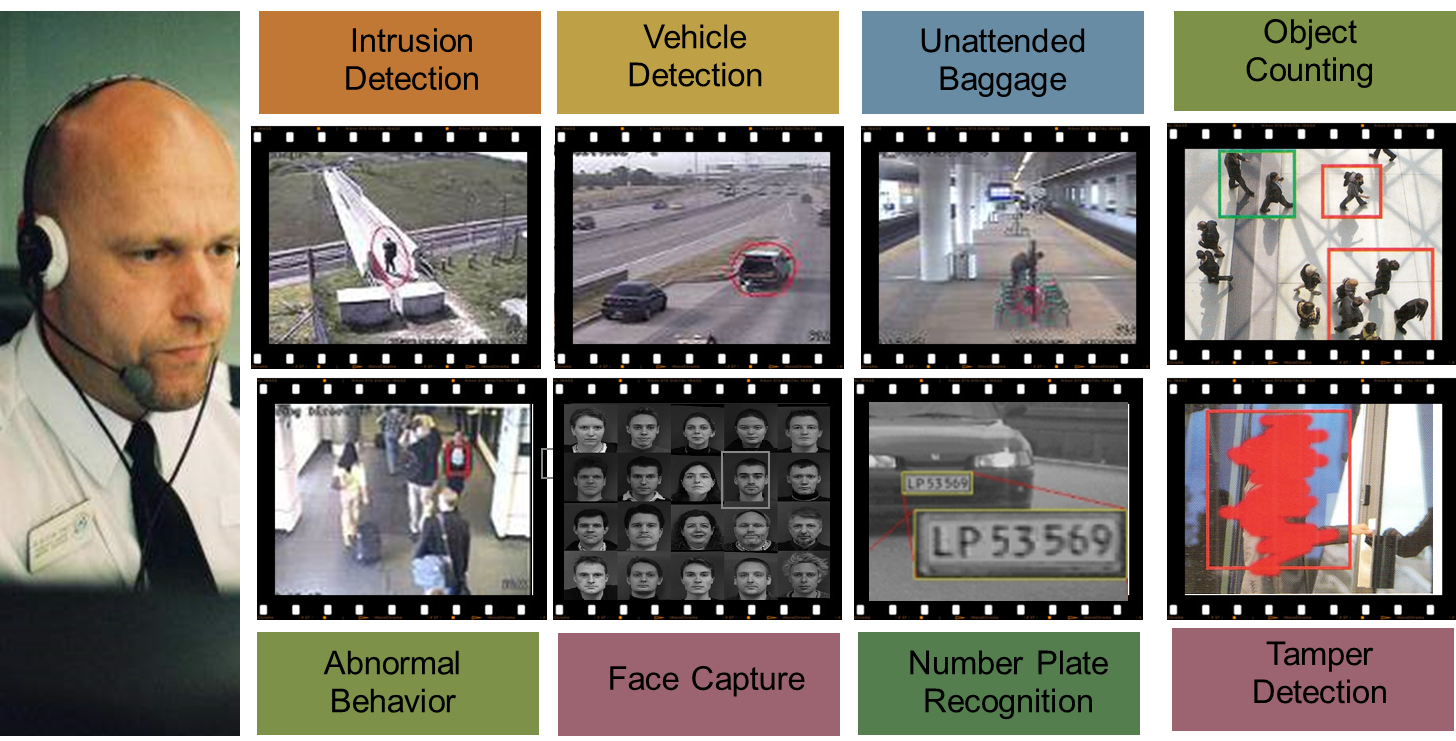 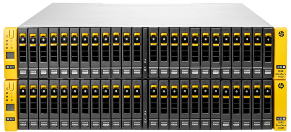 HP UIoT
Data Service Cloud (DSC)
6. Archive for post-analysis
BSS (ACI – IUM) / OSS
Device & Service 
Management (DSM)
Data Analytics (DA)
The Edge
Display events and trigger actions to operators and authorities
Nvidia Tesla P4
Data Acquisition & Verification (DAV)
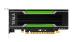 Cameras
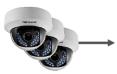 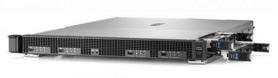 Network Interworking Proxy (NIP)
All video
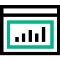 HPE Edgeline EL4000
Run Video Analytics and Management (VMS) on real-time feeds
Command and
Control application
HPE Universal IoT
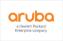 HPE Switches/
Access Points
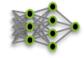 Video metadata, attributes and events
HPE Universal IoT
Solution architecture: Intelligent video surveillance with Command Control Center
Video Feed over VMS API’s
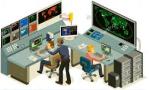 IoT data visualization
Remote Cloud
Storage
Data Service API
Pre-Defined Operational Dashboard
Console
REST
User-defined dashboards
Command and control
HPE
Application context
alarms
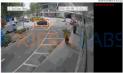 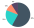 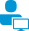 Service Provider
OneM2M Value Pack
Illegal parking
OneM2M/ Application Value Pack
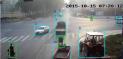 DSM
Rule-triggered events, alerts and alarms
HPE
HPE
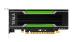 Cameras
Nvidia Tesla P4
REST, HTTP
Deep Learning computer vision
REST
Internet
HPE
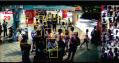 OneM2M Mca REST Interface
REST/JBDC
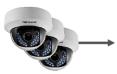 Internet
DSC
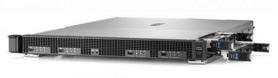 Mca
HPE
Internet
Mca
DAV
NIP
HPE
OneM2M Mca REST Interface
HPE Edgeline EL4000
Area and line counting
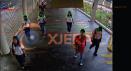 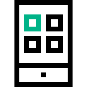 OneM2M/ Application Data
“Video Surveillance and 
    Analytics Platform”
HPE
Face recognition
“Command and control”
HPE Universal IoT Platform
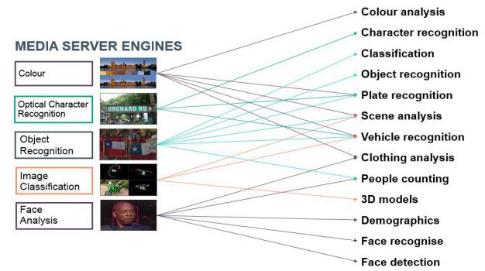 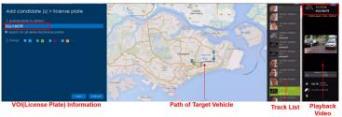 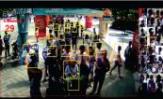 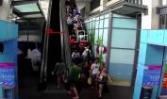 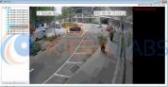 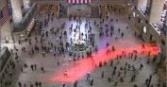 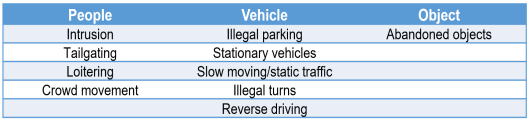 Video Analytics use cases
Area counting
Line counting
Illegal parking detection
Crowd motion analysis
Video Analytics smart city use cases
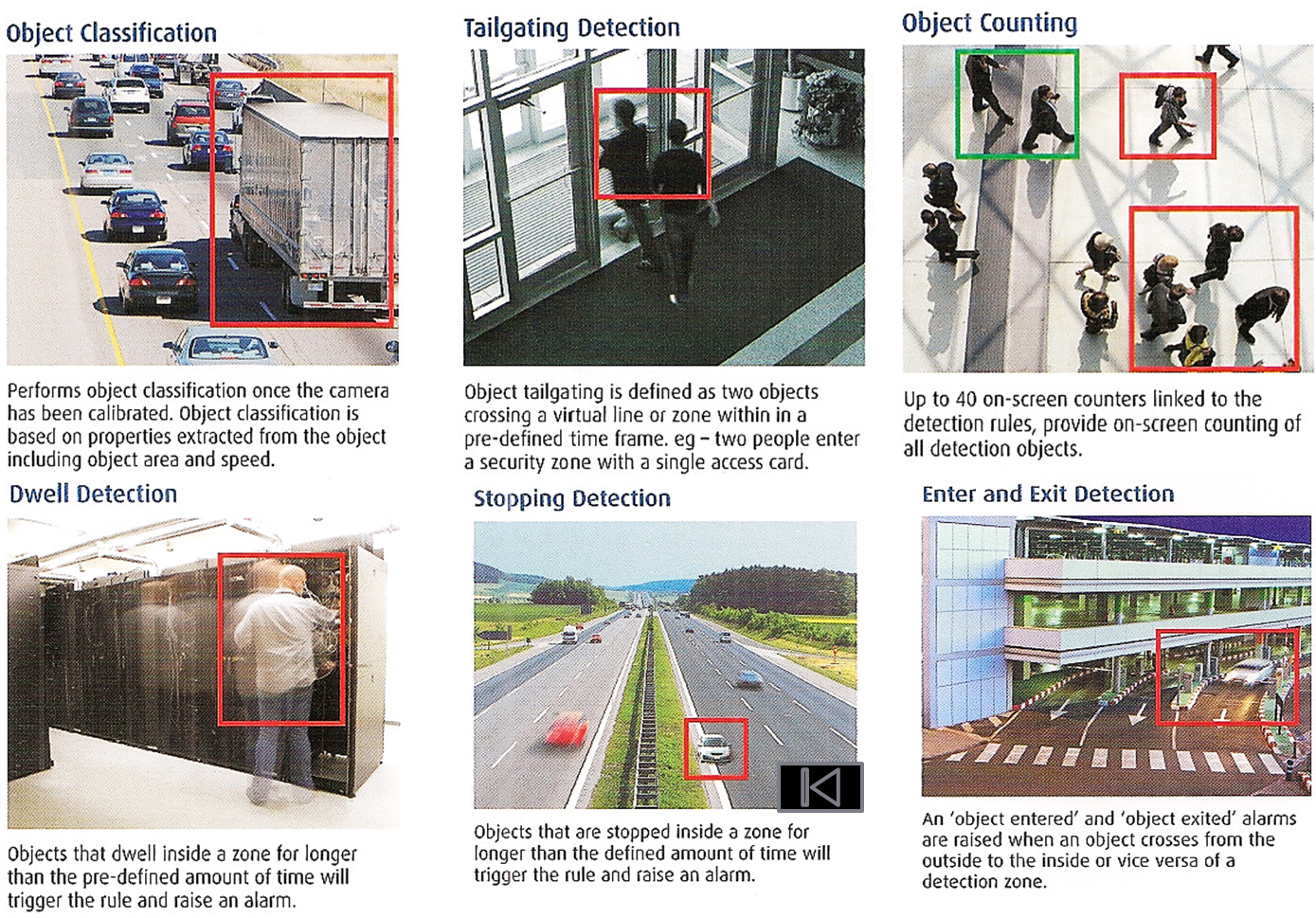 Video Analytics smart city use cases, cont’d.
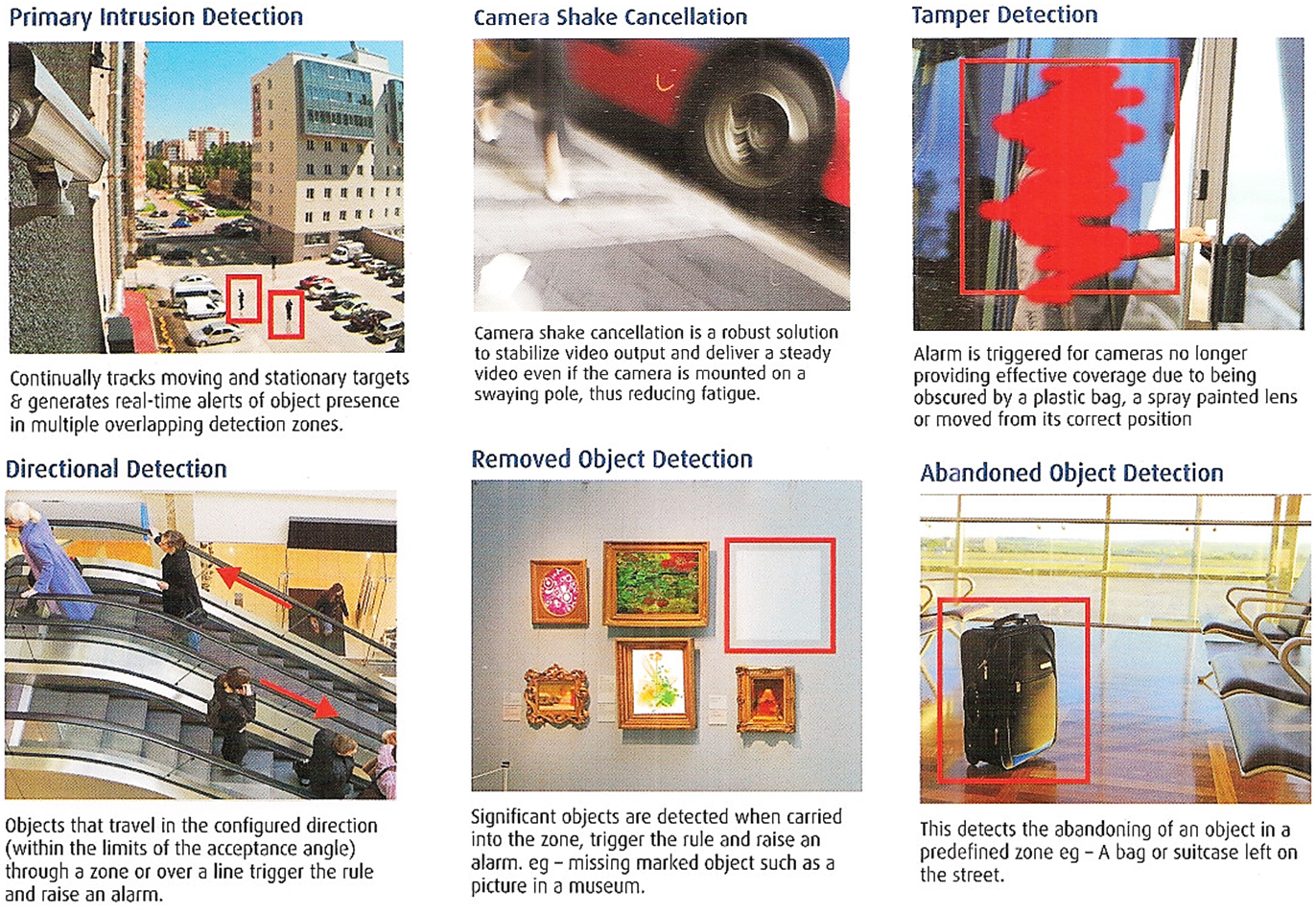 Safe cities: Auckland Transport (traffic mgmt.)
Video Analytics Platform Powered by HPE
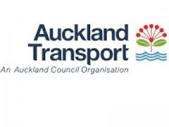 Objective: Improve public safety
Deployment environment
City-wide camera network
Road and environmental sensors
Real-time social media and news
Phase 1: Detect high risk activities and investigate threats with scene analysis and license plate recognition
Future phases
Uncover breaking trends
Facilitate incident responses with social media
Integrated transport management
City dashboard
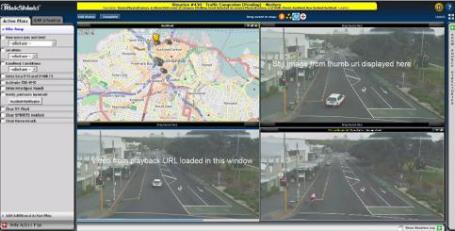 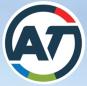 HPE at Auckland Transport (data sources integrations)
Ingested data sources
Video management systems
CCTV
Help point systems
Scheduling systems
Road sensors
Social media
News websites
Databases
File systems
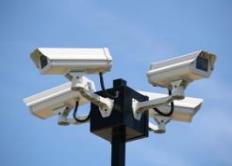 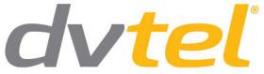 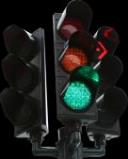 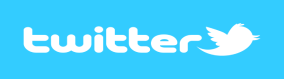 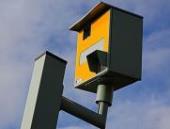 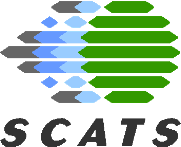 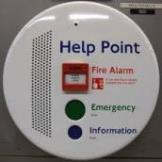 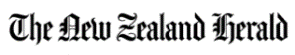 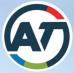 Solution breakdown
HPE Smart Surveillance for traffic mgmt.
Advanced video analytics
2,000 video feeds recorded
200 video analytics running in real time
Used for optimizing traffic flow through the city
Improving safety by detecting illegal or dangerous actions
Track pedestrians, bikes, cars, buses, etc.
Detect red light jumps, congestion, clearway violation and much more
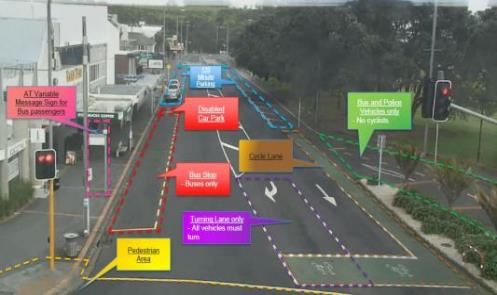 Some performance data
How good are HPE Edgeline Systems for video analytics/surveillance?
HPE “deep compute” cartridges run legacy VA well
(Simple scenes only)
More details at: http://www.hpe.com/support/EL-EVA, uses IDOL Media Server; Formal Set of experiments. Details available on request
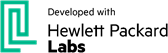 Example: CPU+GPU VA – Nvidia and Xjera ISV Software
XJERA Xintelligence / Xhound/ Xtransport / XPlate
Core executable which runs over Nvidia SDK (CUDA 8.0, CUDNN 5.1)
Optimized by use-cases: Person detection/counting, Facial tracking, Vehicles, License plates/Traffic
Assumes neural network “training” is performed in datacenter, “inferencing” is performed at the edge
Low latency response time, detect large number of features in given stream with super-human accuracy
Award-winning ISV software demonstrates “power” of HPE Edgeline + Nvidia hardware for accelerated video analytics
Certified!
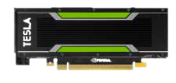 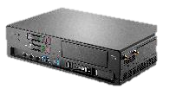 Nvidia P4
HPE EL1000/4000
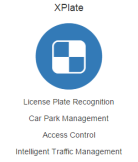 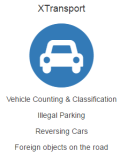 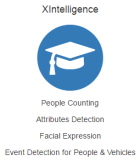 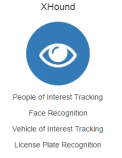 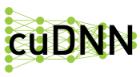 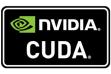 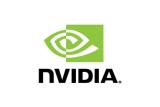 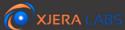 However, when paired with an Nvidia P4, Accelerated Video Analytics delivers huge performance gains
(Complex Scenes)
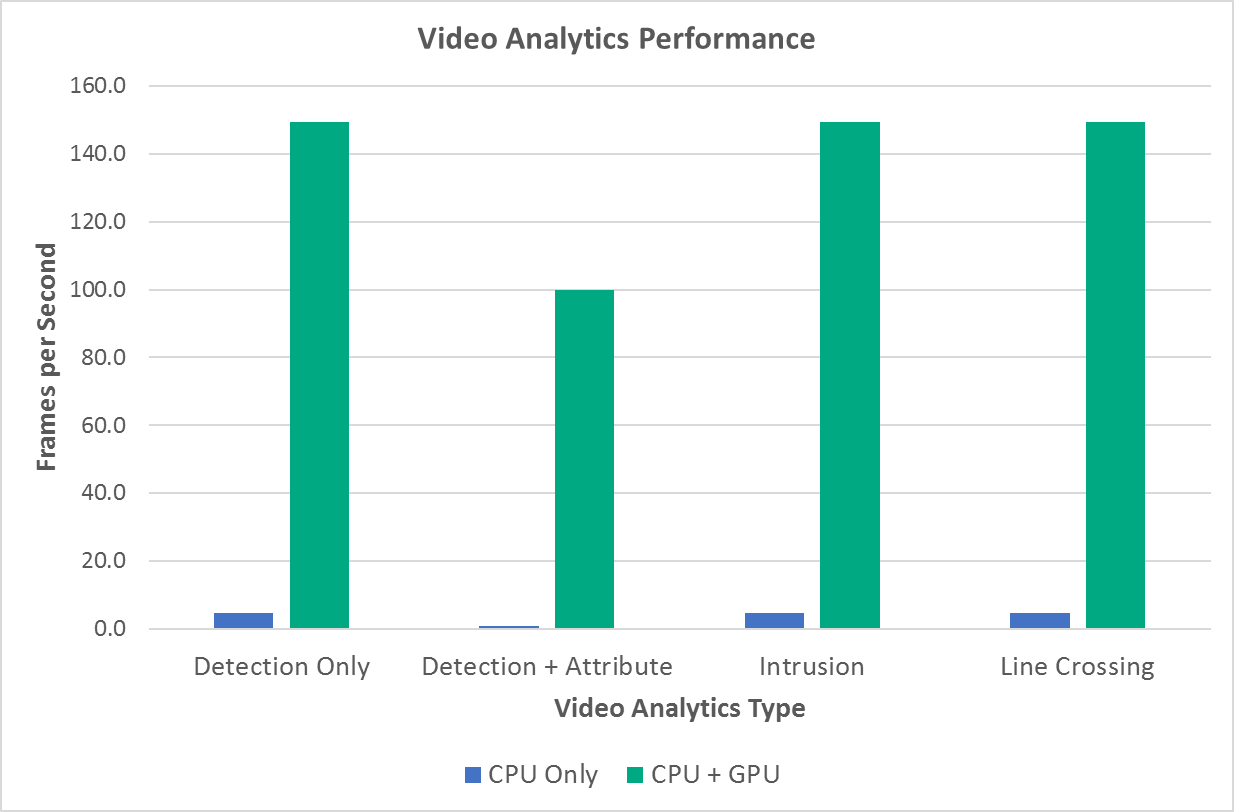 111X
31X
31X
31X
Gap will further widen as complexity of video analytics increases
HPE Edgeline is the perfect Smart Surveillance platform
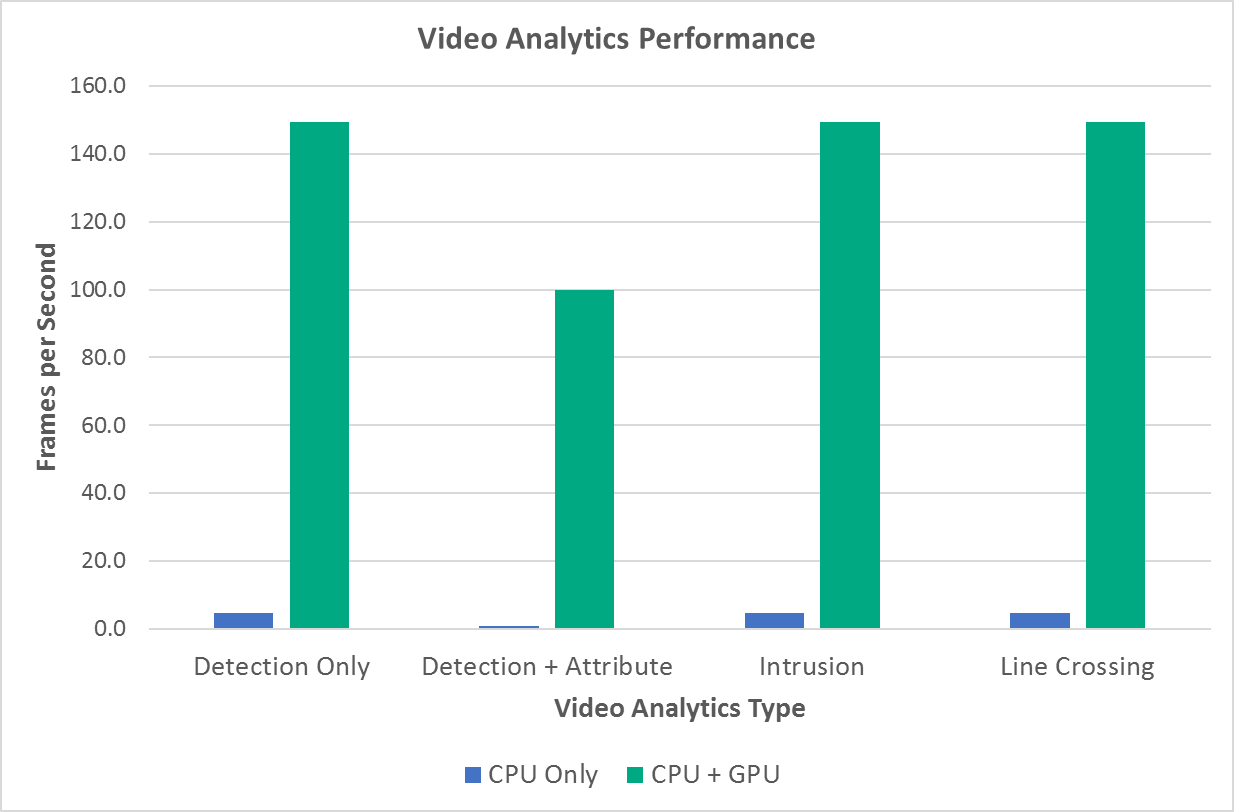 (Complex scenes)
Max. Cameras @ 720p/15fps
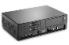 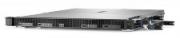 1 Limited to 1 Tesla P4 for the test. HPE EL4000 update to support 4 Tesla P4 per system is expected in 2HCY2017
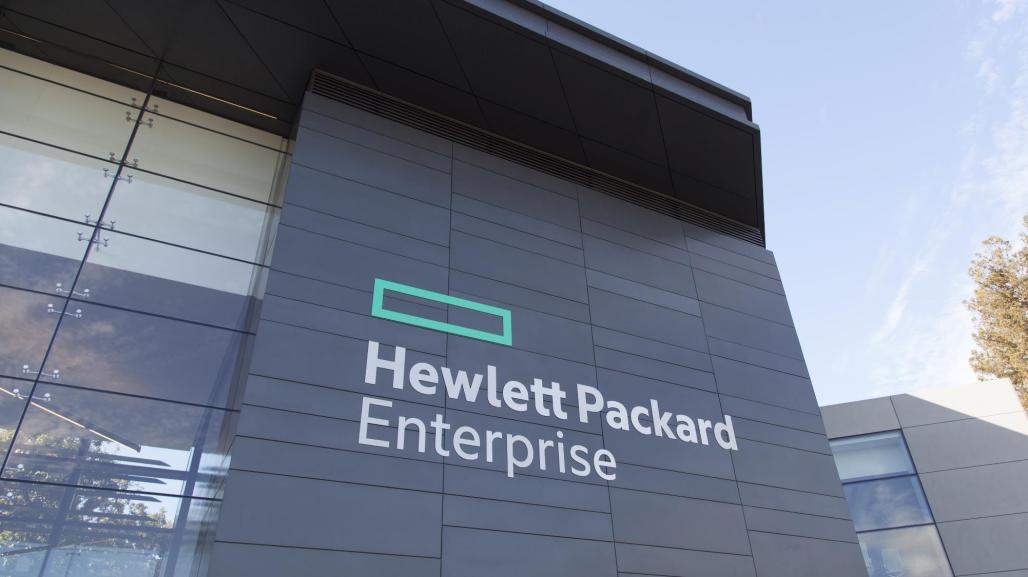 Thank you
For more information please visit our web site hpe.com/CSP/IoT
hpe.com/IoT
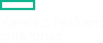 41